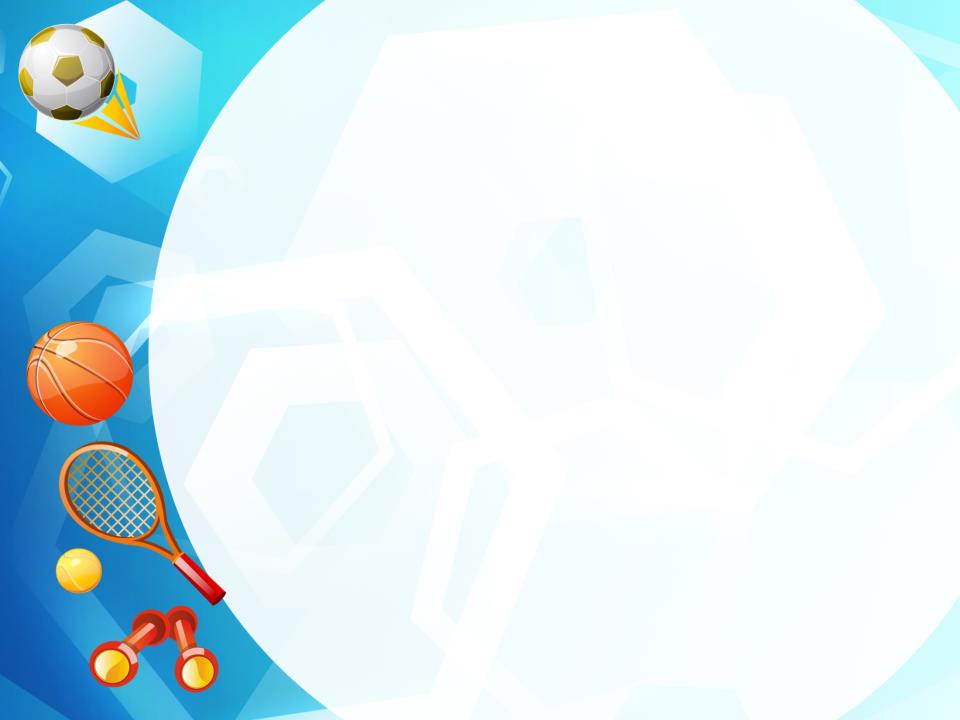 Муниципальное бюджетное дошкольное образовательное учреждение Детский сад «Журавушка» с.Нарва
Презентация проекта 
«За здоровьем в детский сад»


                                                            Воспитатели:
                                                                          Карауш Кристина Андревна
                                                                           Корнеева Елена Викторовна
                                                                   Музыкальный руководитель:
                                                               Свиридова Вероника Владимировна
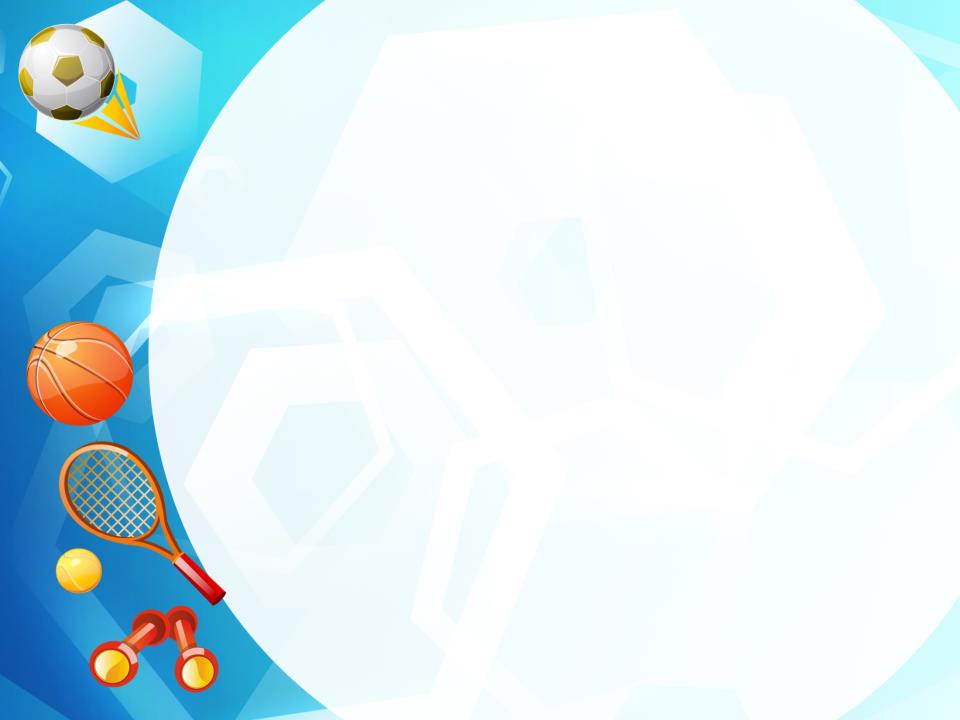 Актуальность:
Охрана жизни и укрепление физического и психического здоровья детей – одна из главных задач дошкольного образования. От состояния здоровья детей зависит благополучие современного общества. В последнее время во всём мире наметилась тенденция к ухудшению здоровья детского населения. Экологические проблемы, разнообразные отрицательные бытовые факторы, химические добавки в продуктах питания, некачественная вода, накапливающиеся раздражения в обществе, связанные с неудовлетворительным экономическим положением, низкая двигательная активность и физическая деятельность детей, недостаточное внимание семьи к укреплению физического и психического здоровья детей, равнодушное отношение родителей к физкультуре и спорту - факторы, агрессивно воздействующие на здоровье детей.
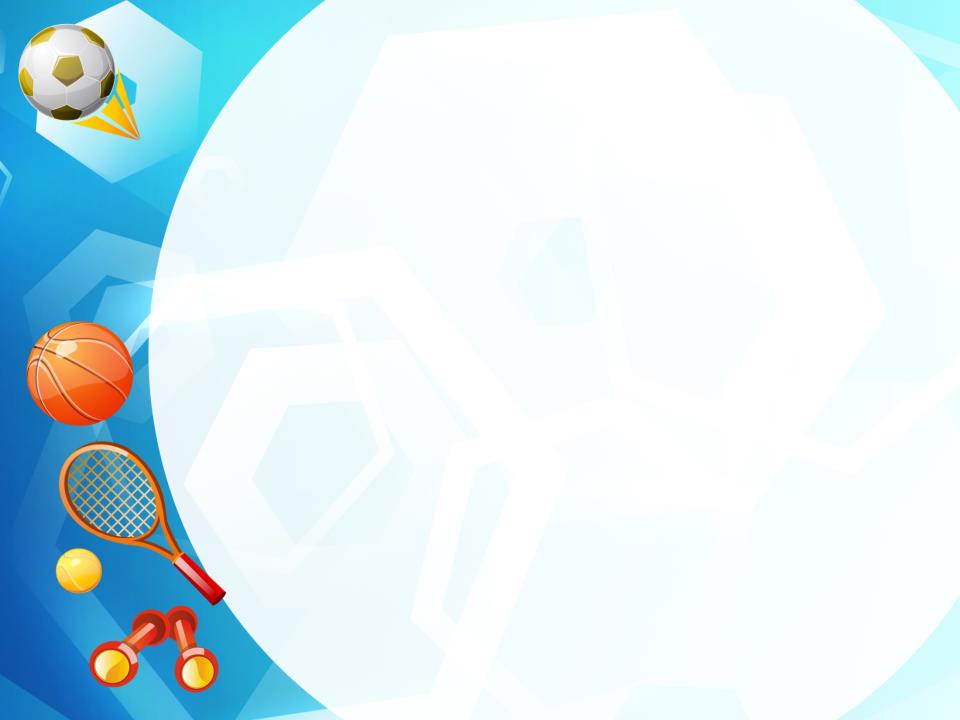 Продолжительность проекта:                                         начало сентябрь 2020                                               действующий                                           Вид проекта:                   межгрупповой, комплексный, долгосрочный.                                      Участники проекта:                          педагоги, воспитанники и их родители.                                              Возраст детей:                   дошкольники младшего и старшего возраста.                                                  Проблема:                           как сохранить и укрепить здоровье детей
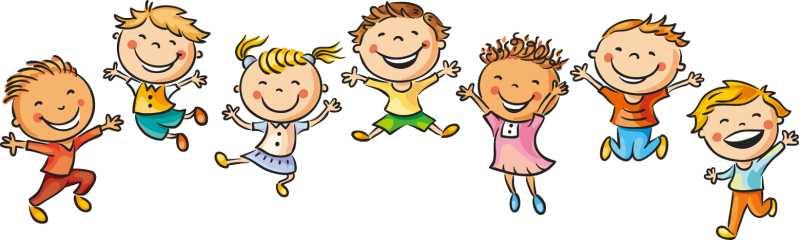 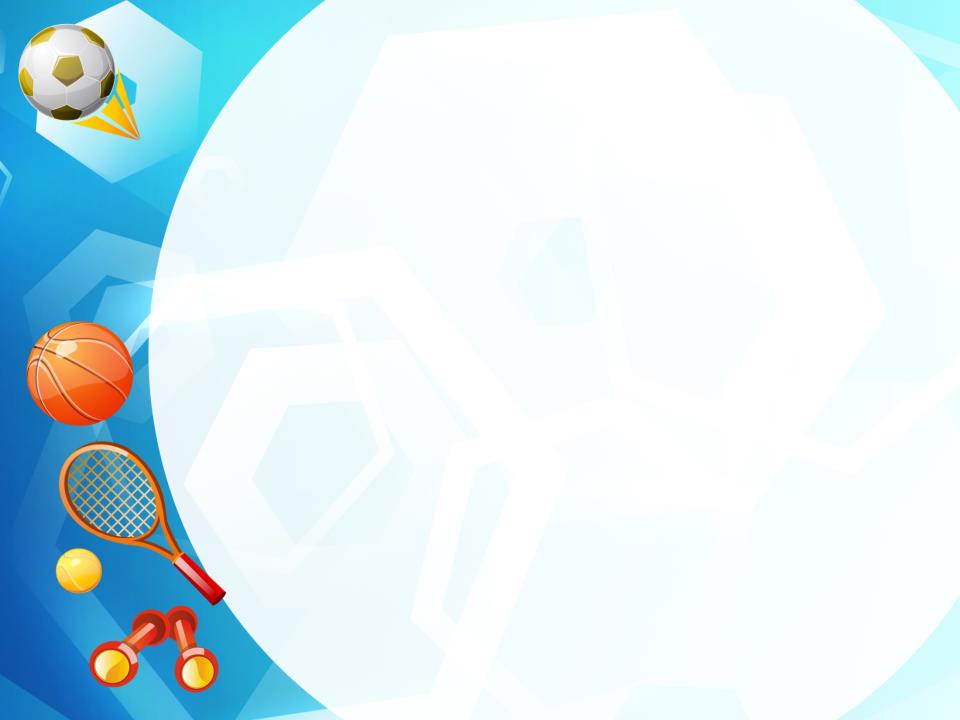 Цель:создание необходимых условий воспитания и развития ребёнка, направленных на сохранение и укрепление физического и нравственного здоровья детей. Формирование у всех участников проекта мотивации к занятиям физической культурой и спортом, а также потребности в новых знаниях о способах сохранения и укрепления здоровья.
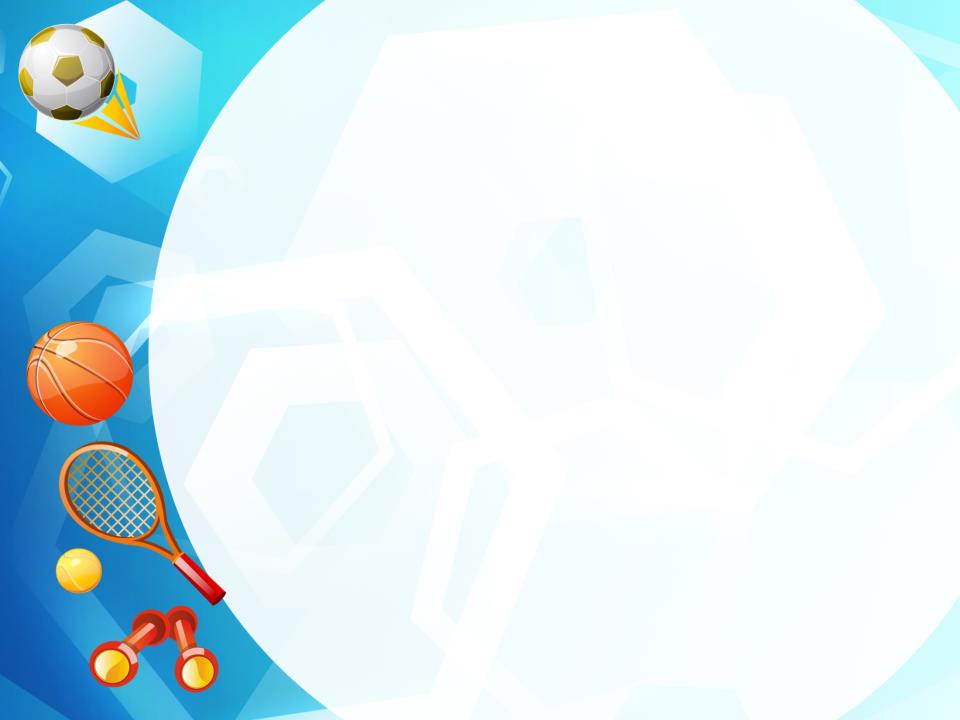 Задачи:для детей:-повысить посещаемость детей, сократив количество пропусков по болезни;- сформировать осознанное отношение к необходимости беречь и укреплять своё здоровье;- повысить интерес к занятиям физической культурой и спортом;- расширить двигательные возможности ребёнка за счёт освоения новых движений и упражнений здоровьесберегающих технологий;- воспитывать социально значимые личностные качества: целеустремлённость, организованность, инициативность, трудолюбие;- повышать эмоциональное благополучие ребёнка за счёт проведения разнообразных, интересных и увлекательных  мероприятий физкультурной направленности.-активизировать детей художественно-творческой деятельностью.
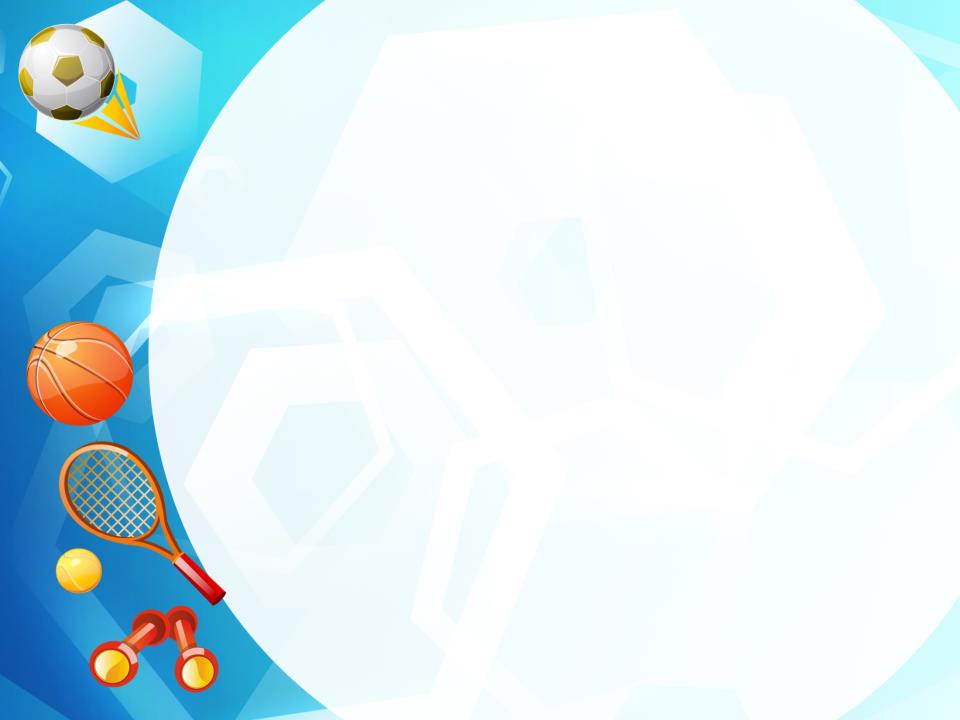 Задачи для педагогов:- овладение здоровьесберегающими технологиями;- реализация полученной подготовки на практике, в тесном взаимодействии друг с другом, с воспитанниками и их родителями;  -охрана жизни и укрепление здоровья детей;- охрана и укрепление собственного здооровья.
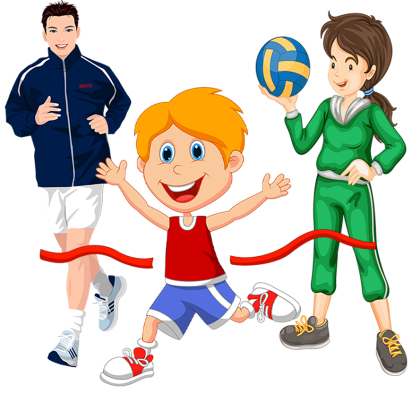 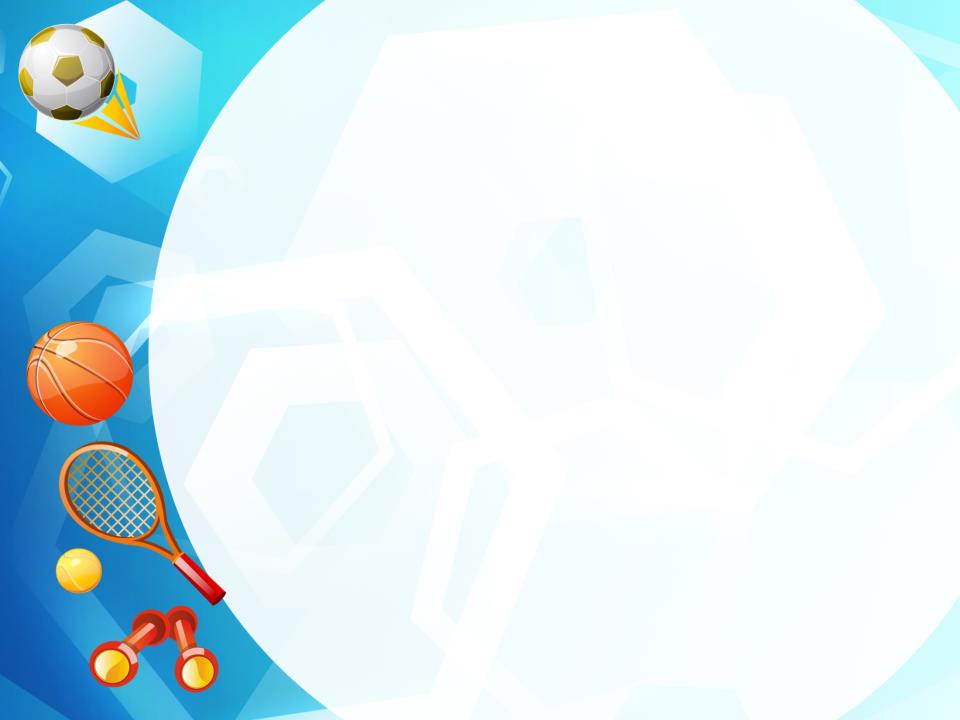 Задачи для родителей:- приобщить родителей к жизнедеятельности ДОУ через поиск и внедрение наиболее эффективных форм сотрудничества;- укрепить детско-родительские взаимоотношения путём проведения совместных мероприятий;- уделять особое внимание пропаганде здорового образа жизни личным примером.
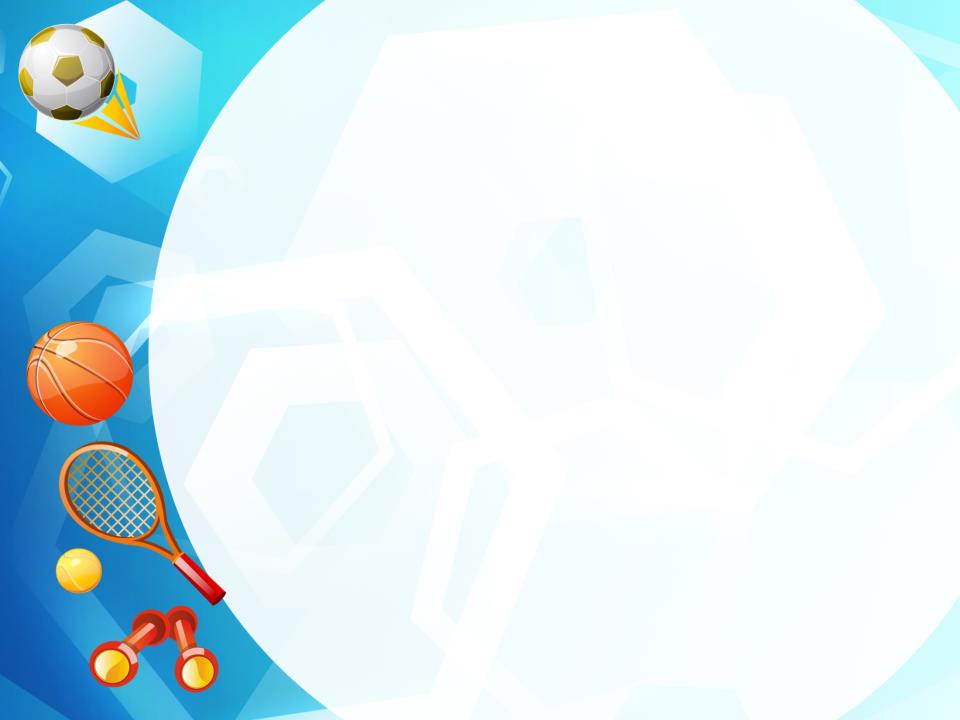 Принципы реализации проекта1. Доступностьучет возрастных особенностей детейадаптированность материала к возрасту;2. Систематичность и последовательностьпостепенная подача материала от простого к сложному;частое повторение усвоенных правил и норм;3. Дифференциация создание благоприятной среды для усвоения норм и правил здорового образа жизни каждым ребенком.4.Динамичность- интеграция образовательных областей
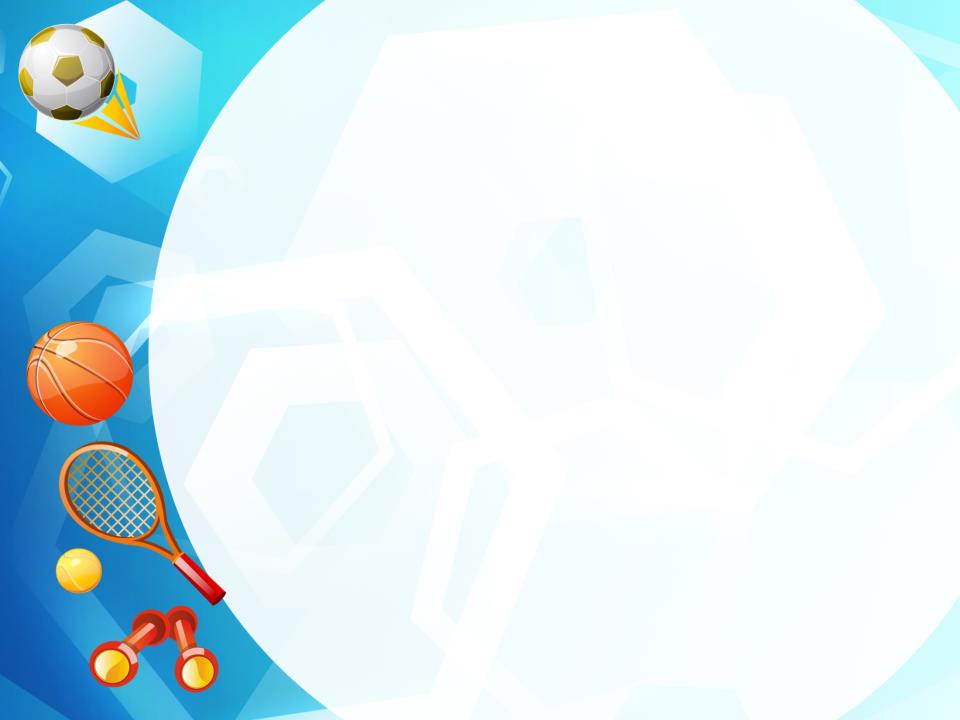 Условия реализации проекта: Реализация здоровьесберегающих технологий по всем разделам образовательной программы; Соблюдение рационального режима дня, обеспечивающего смену разнообразной деятельности и отдыха; Использование современных прогрессивных методов и приемов обучения; Индивидуальный подход к ребенку сообразно его уровню развития, биологическому и психологическому возрасту; Реализация различных форм систематической работы с родителями; Создание развивающей среды.
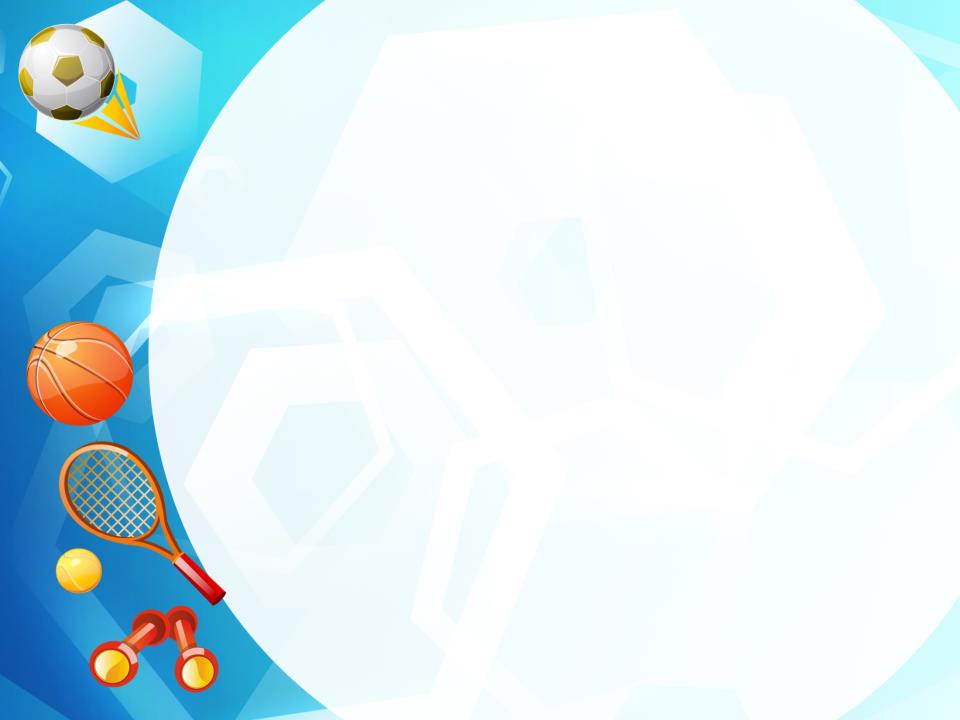 Ожидаемые результаты по проекту:1. У детей проявится интерес к занятиям физкультурой и спортом.2. Возникнет желание трудиться на благо общего дела3. У детей закрепятся знания о правильном питании и личной гигиене.4. У родителей появится желание сотрудничать с педагогами детского сада в целях гармоничного развития и воспитания ребёнка. Возникнет желание больше времени уделять совместным с детьми мероприятиям, направленным на сохранение и укрепление здоровья семьи.5. Укрепятся детско-родительские отношения через совместное творчество и физкультурные мероприятия.6.Снизится количество пропусков по болезни.
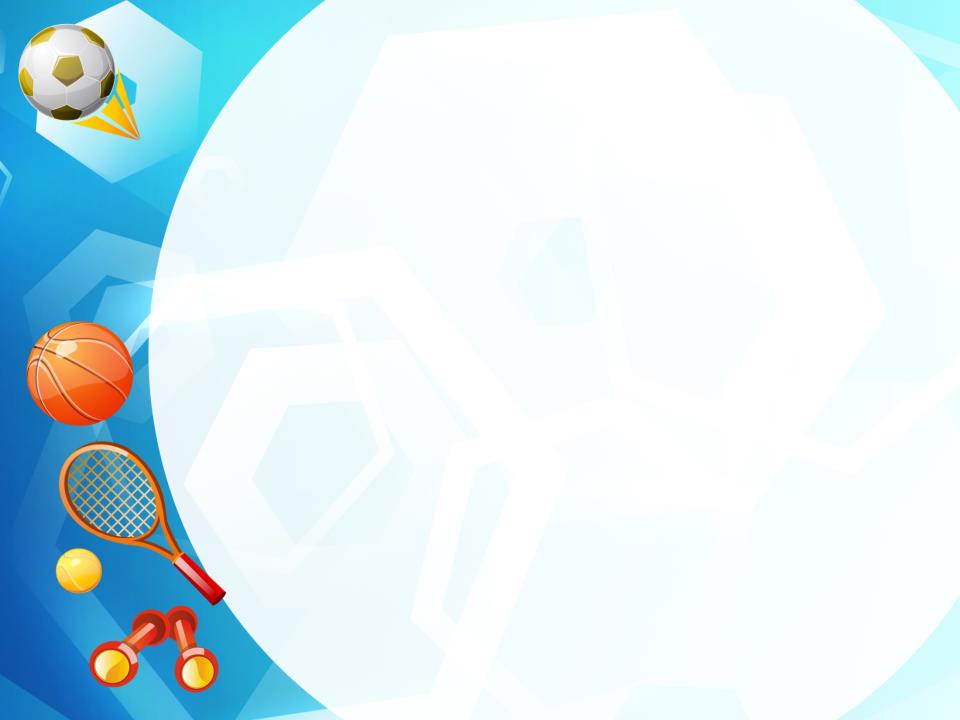 Воспитанники нашего детского сада совместно с родителями во время пандемии шили маски, а после раздавали их в магазине тем у кого небыло.Потрачено 10метров ткани.
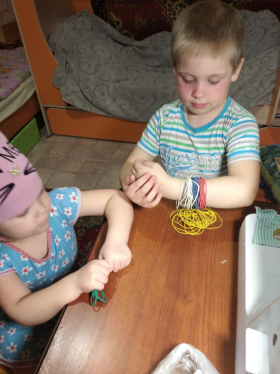 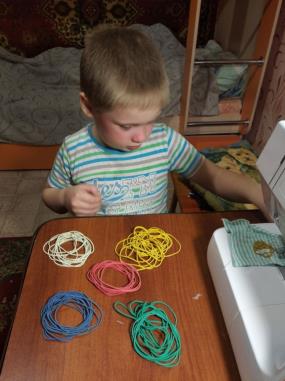 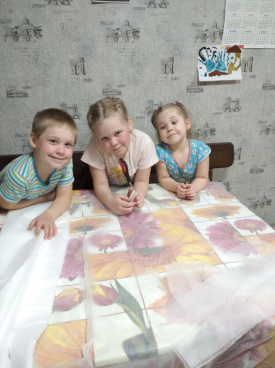 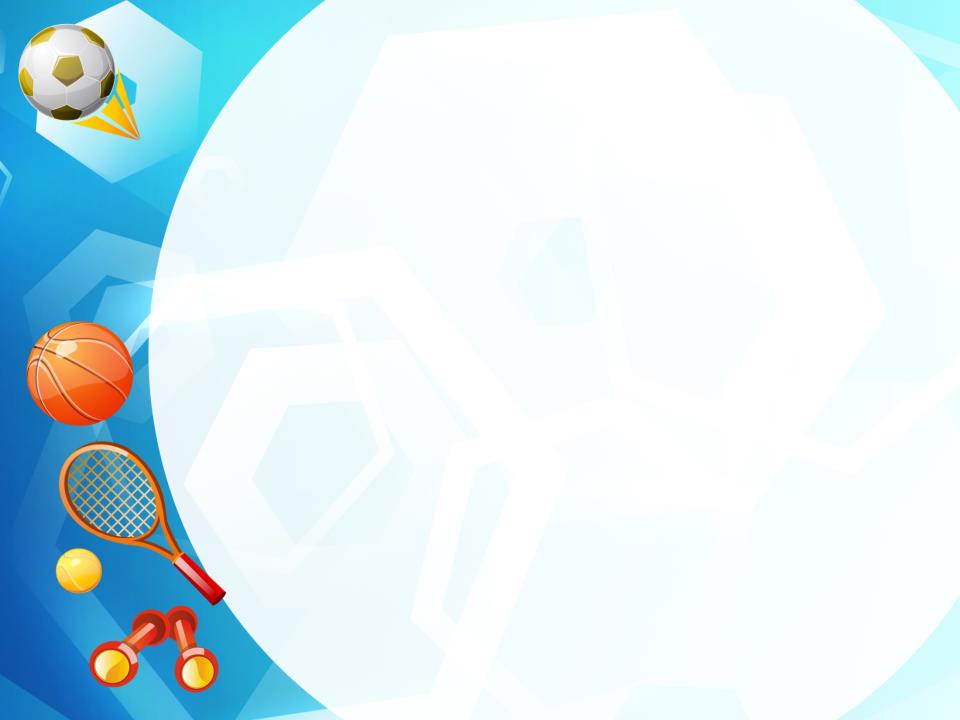 Создание предметно-развивающей среды
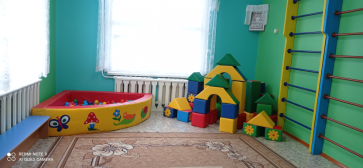 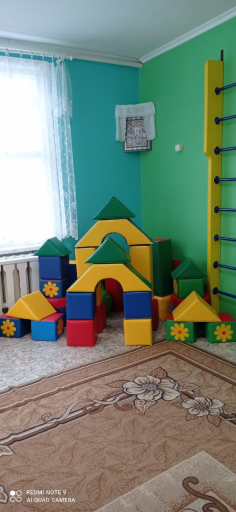 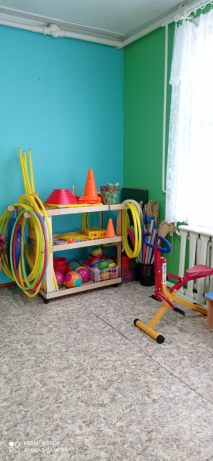 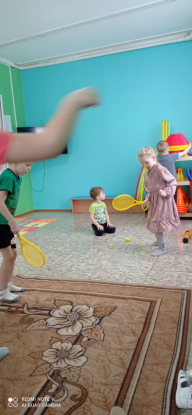 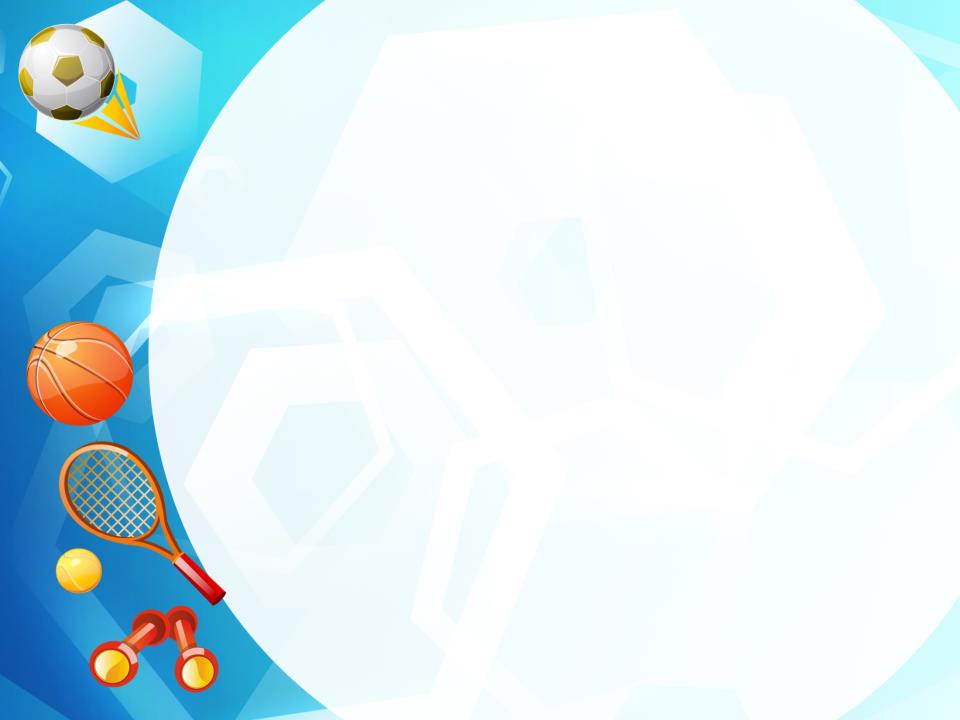 Изготовление нетрадиционного физкультурного оборудования
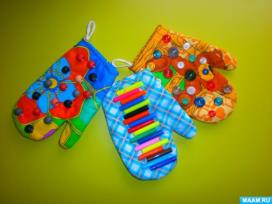 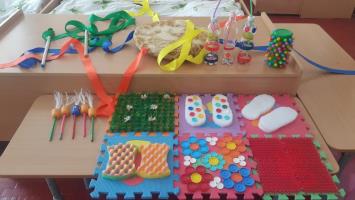 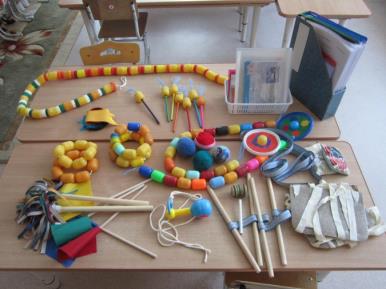 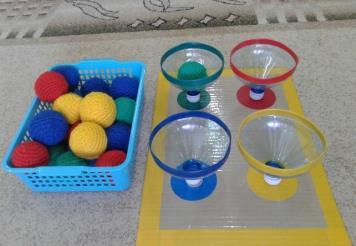 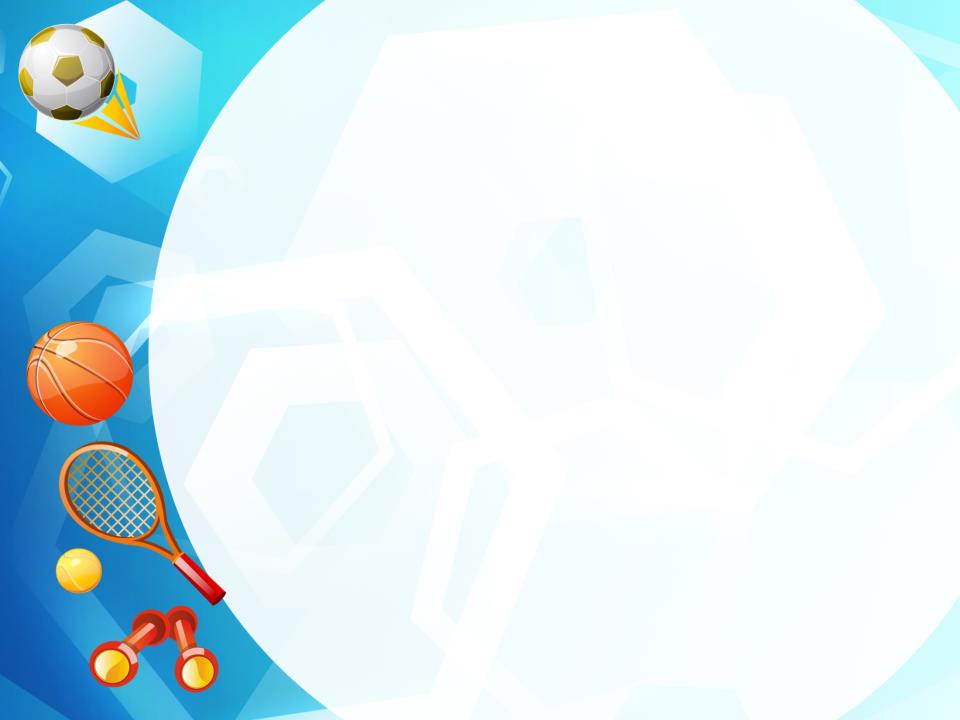 Знает вся моя семьяДолжен быть режим у дня.
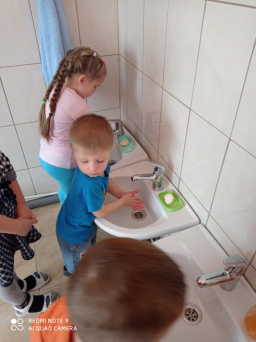 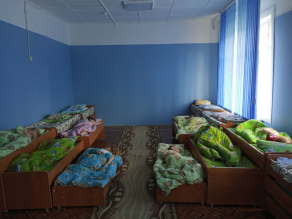 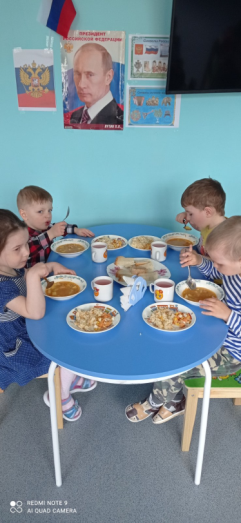 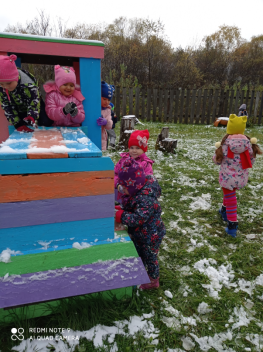 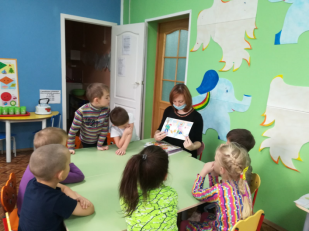 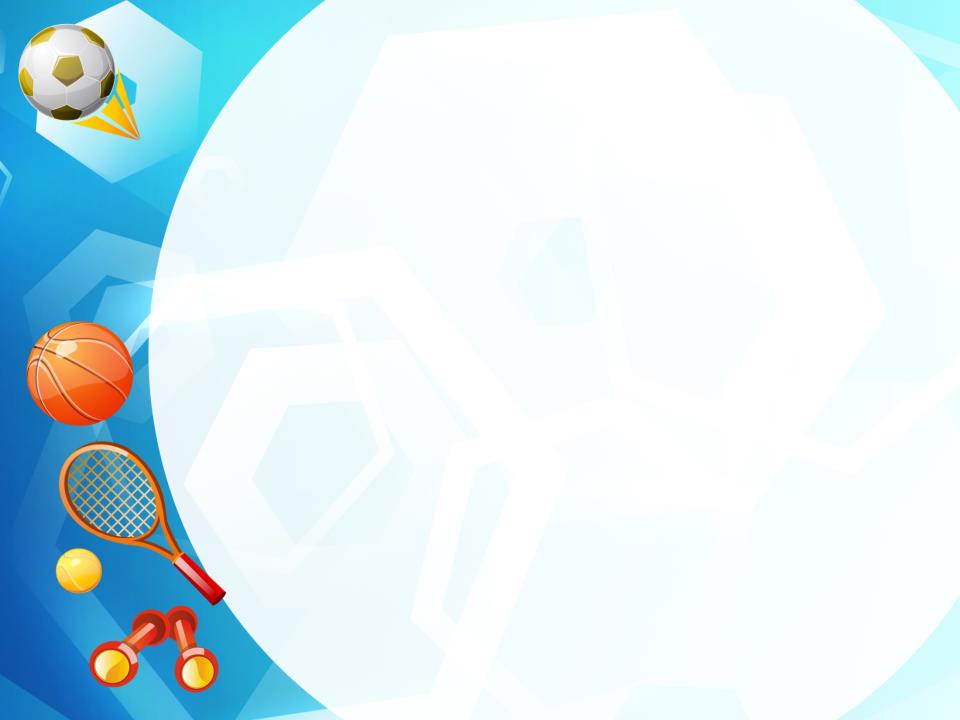 Изготовление кулонов здоровья «Лук от семи недуг»
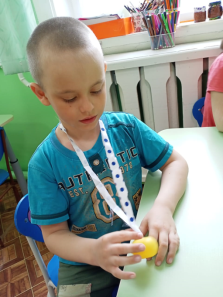 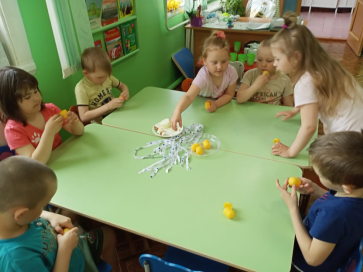 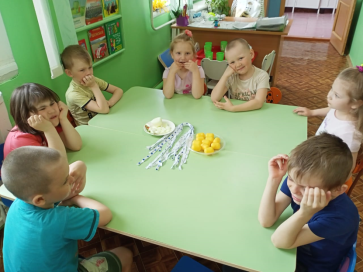 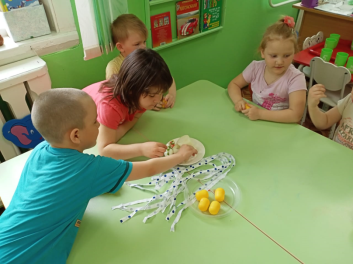 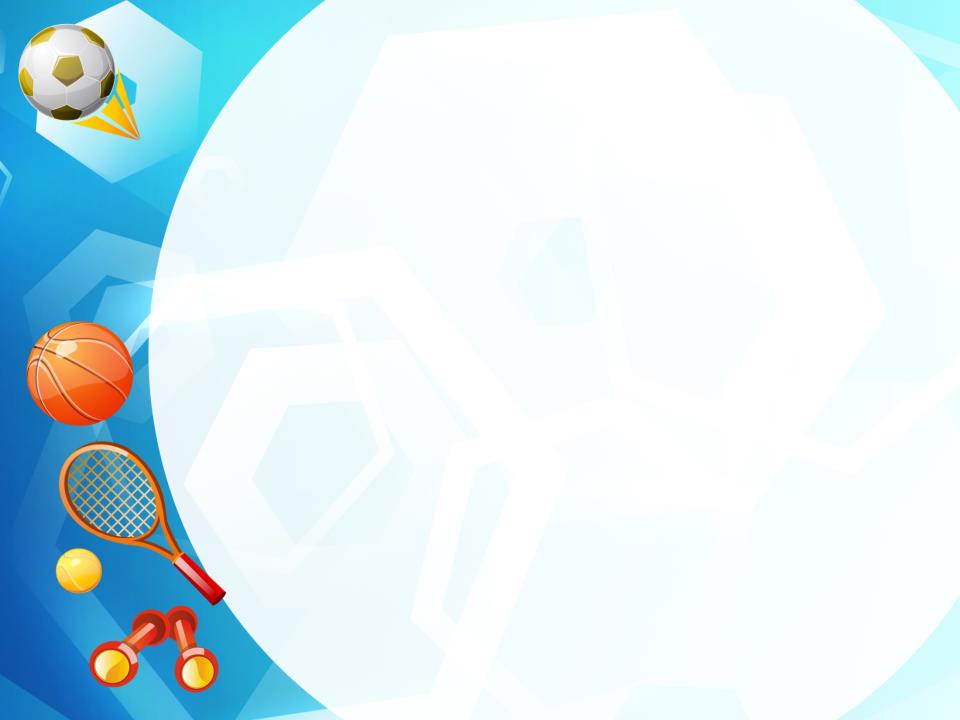 Рисование  по произведению«Мойдодыр»
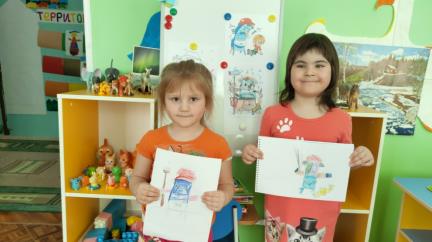 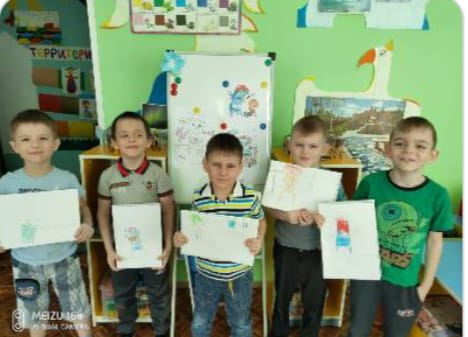 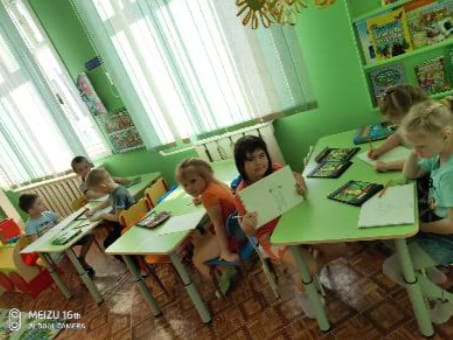 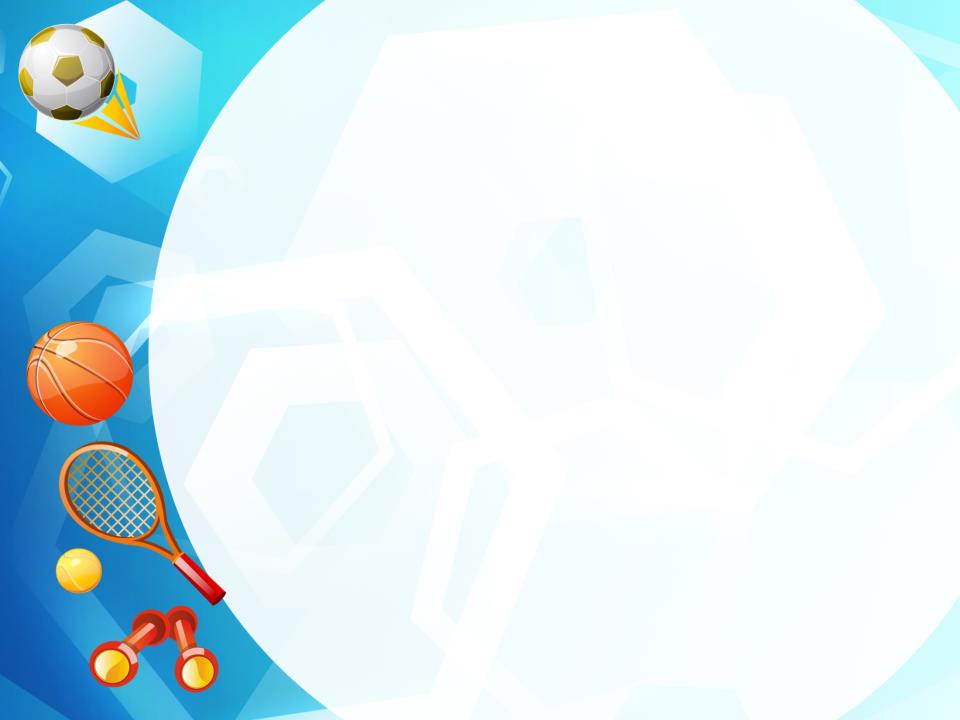 Просмотр мультфильма и лепка на тему:«Такие разные микробы»
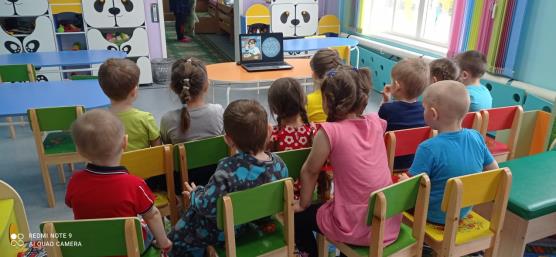 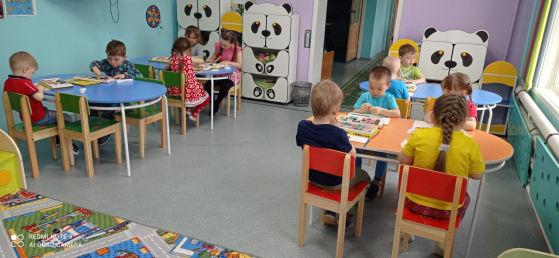 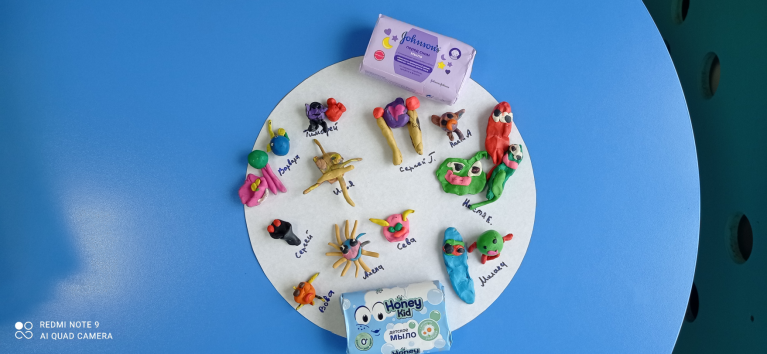 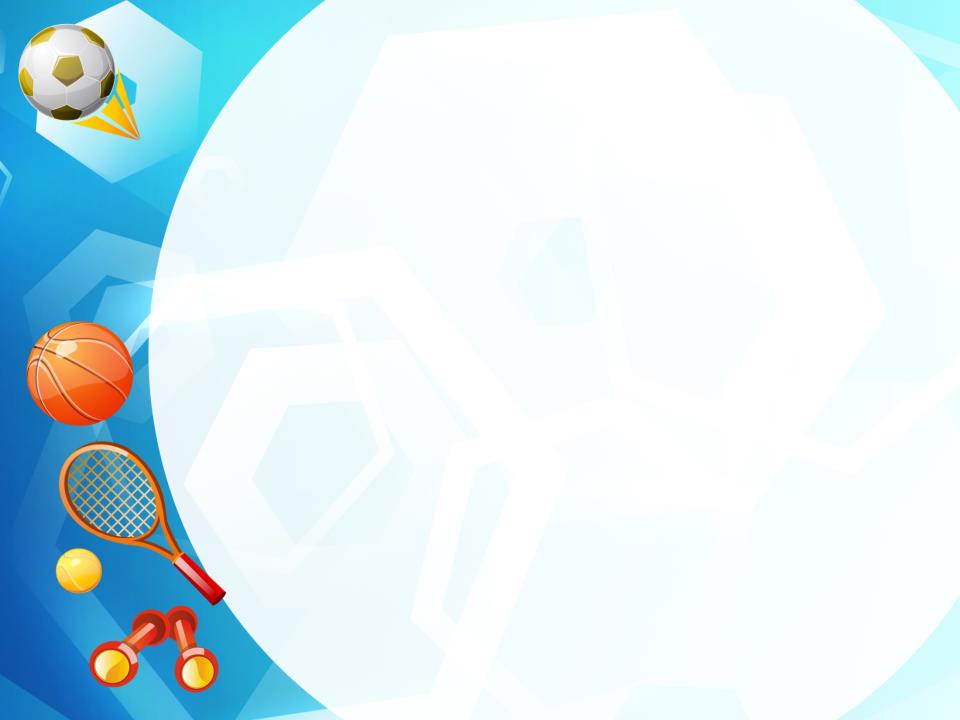 Занятия по физической культуре
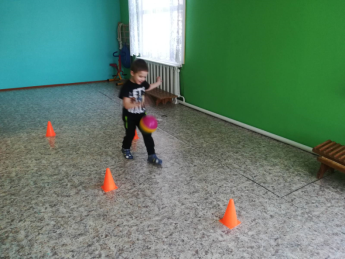 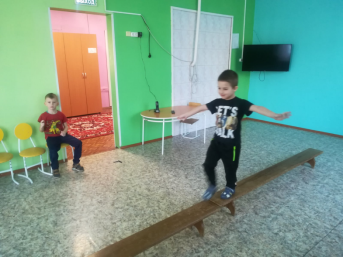 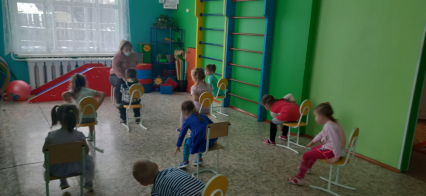 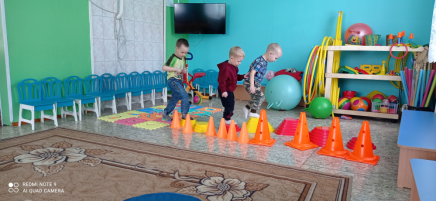 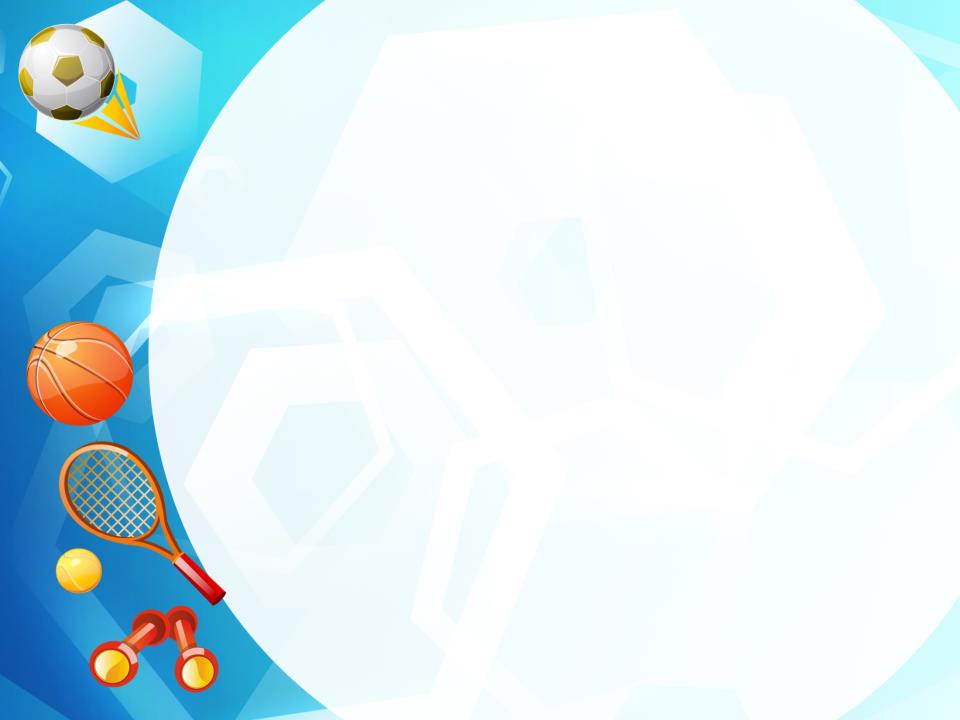 Связь с другими видами деятельности
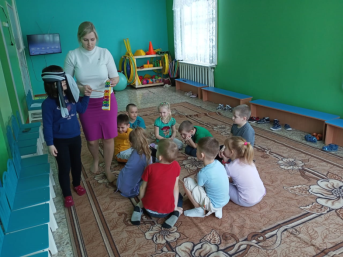 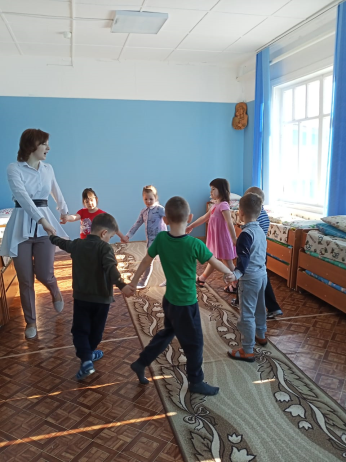 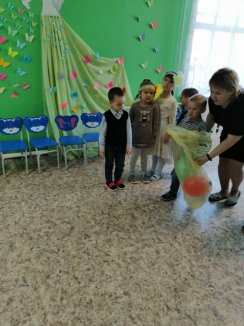 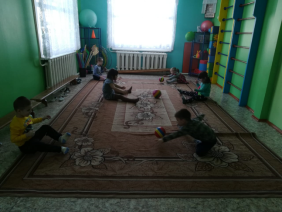 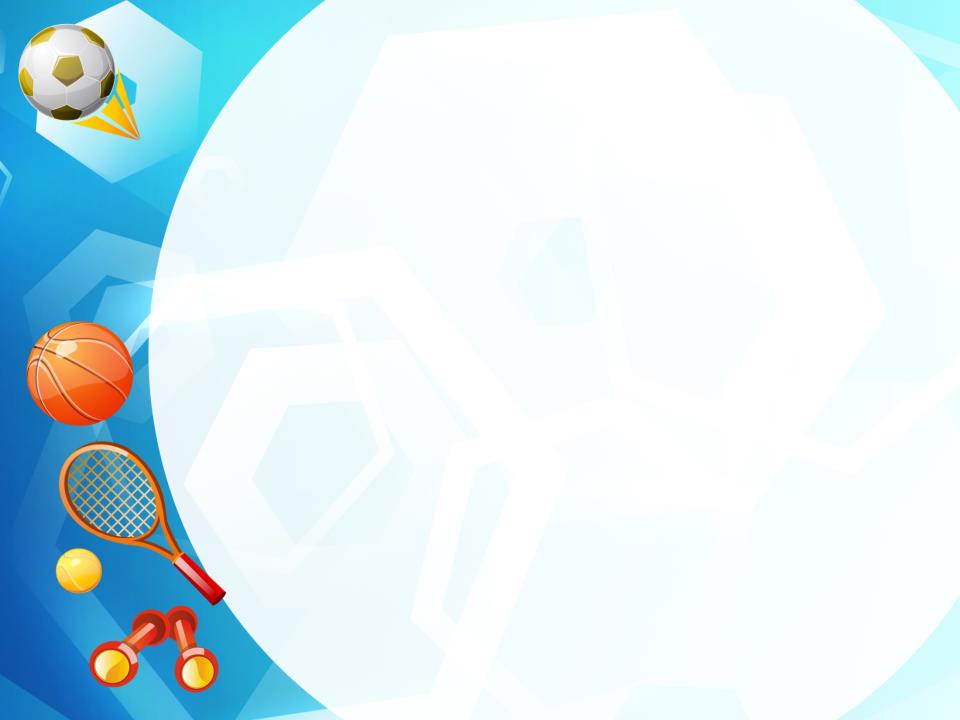 Физкультурные минутки во время занятий
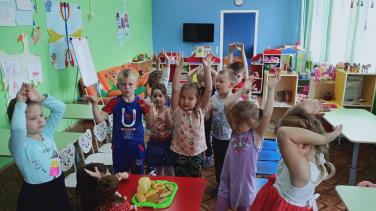 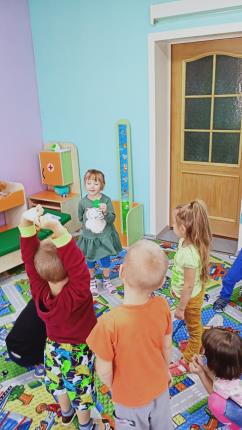 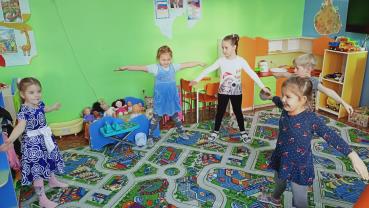 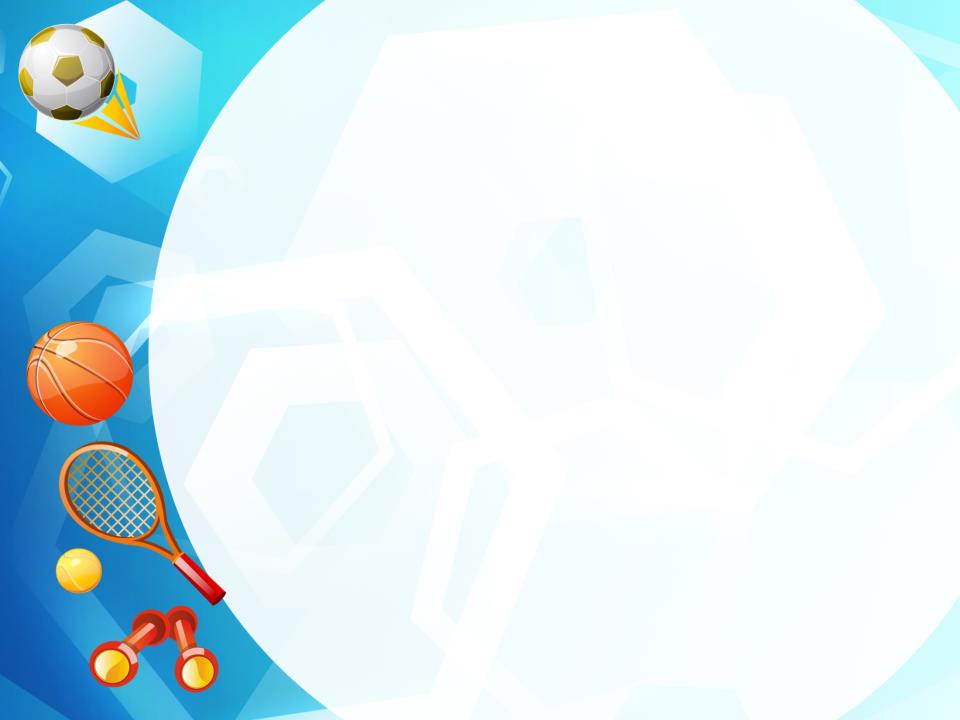 Спортивные мероприятия
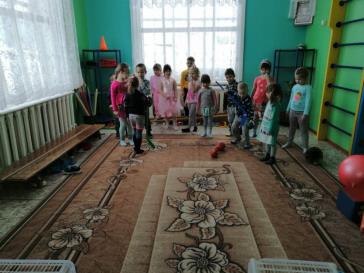 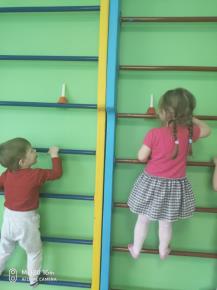 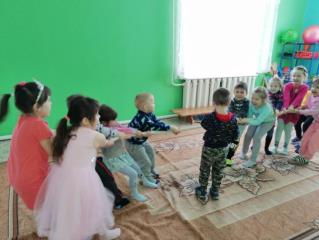 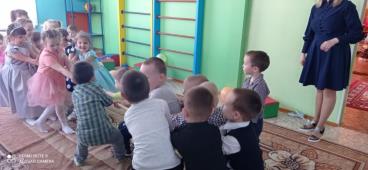 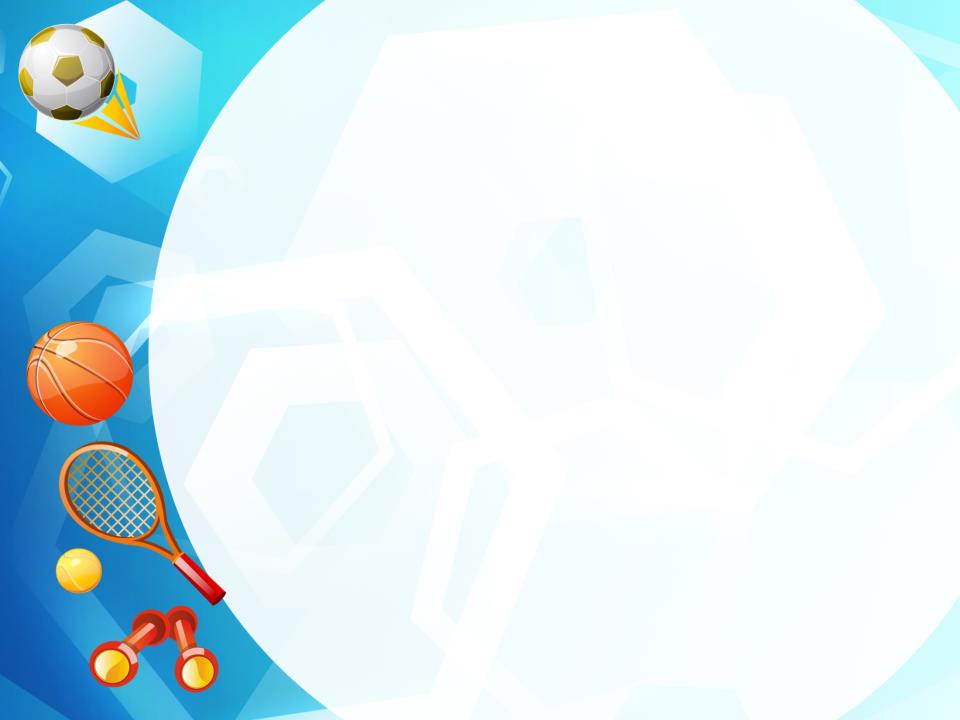 Спортивные мероприятия
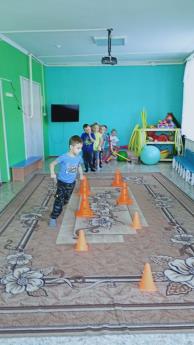 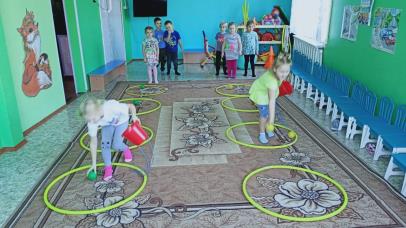 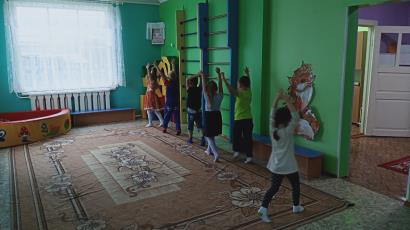 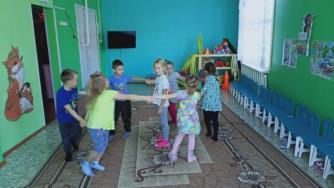 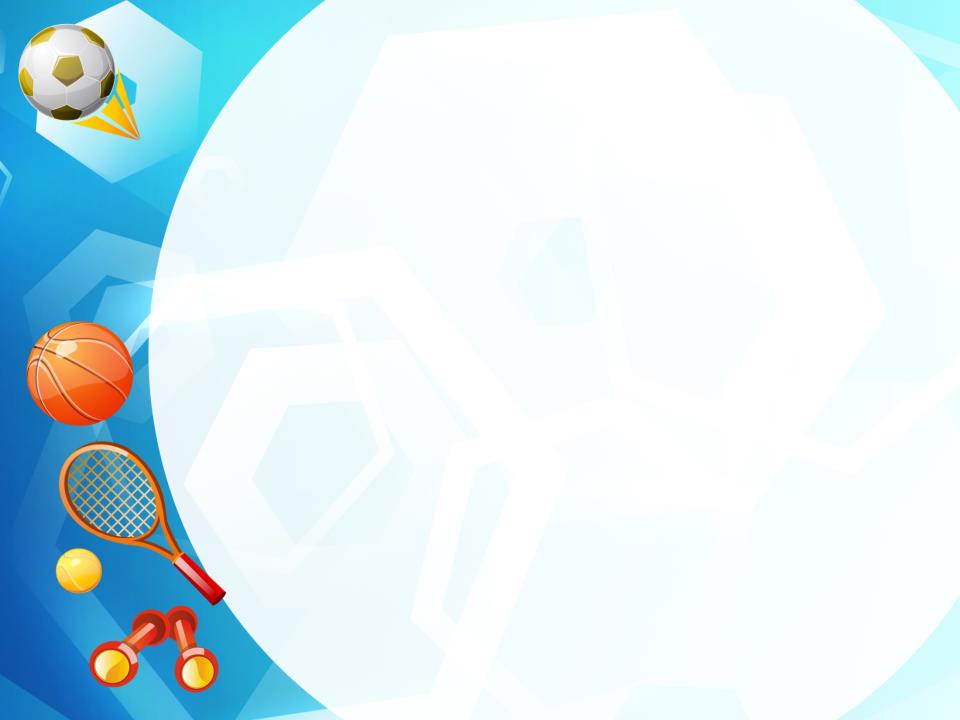 Спортивное мероприятие на улице«Будь здоров»
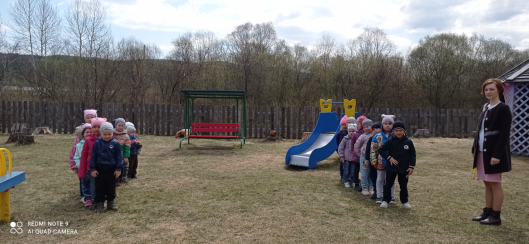 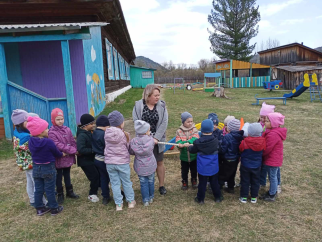 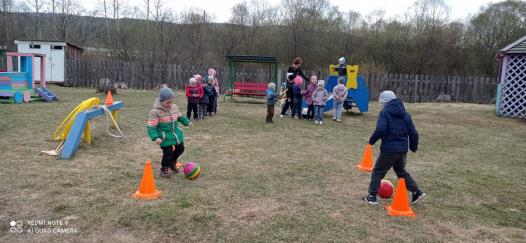 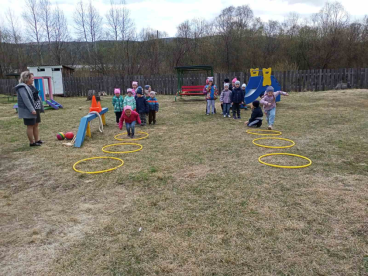 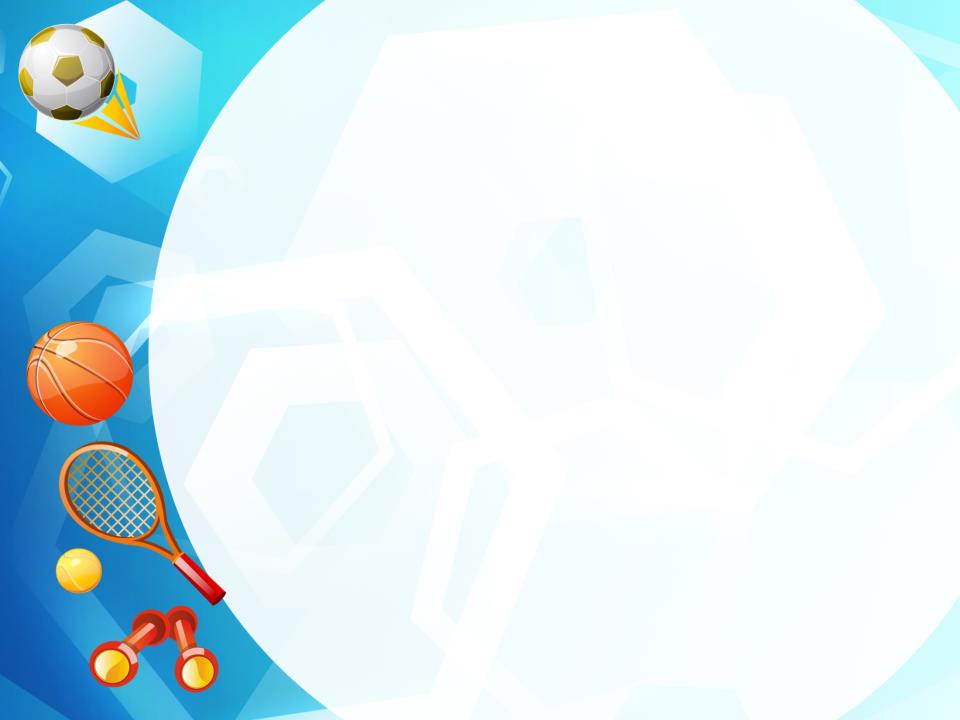 Саммомассаж,пальчиковая и дыхательная гимнастика
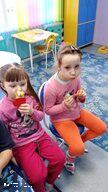 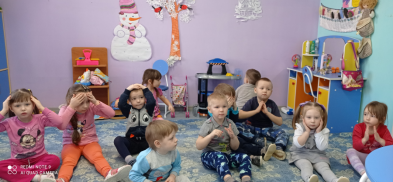 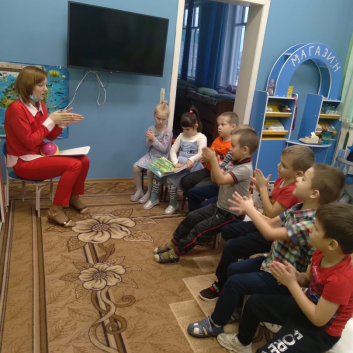 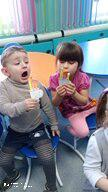 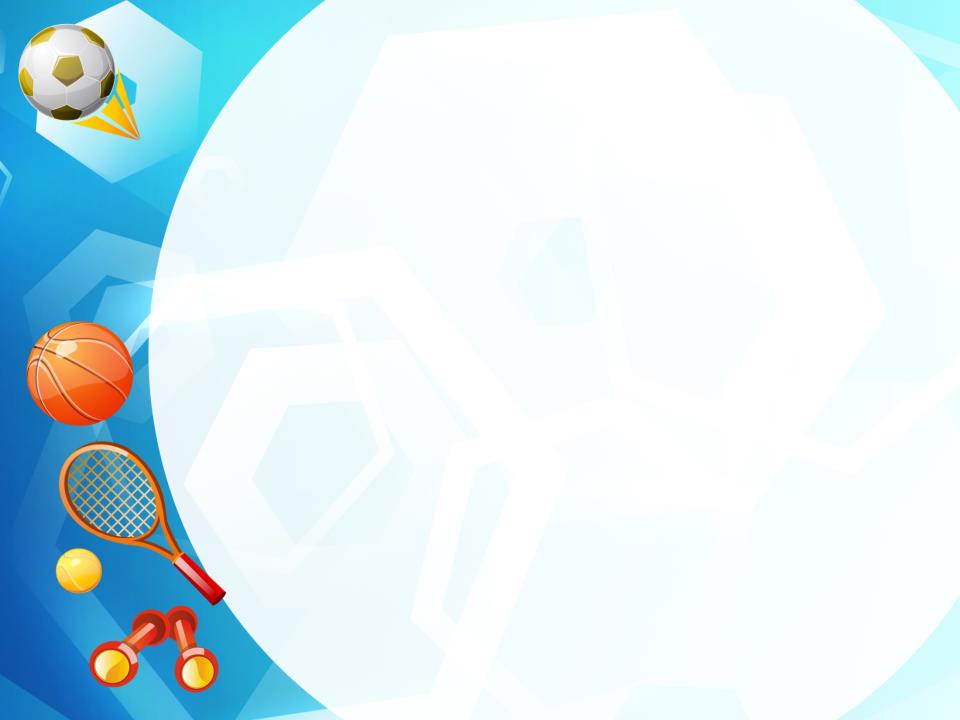 Гимнастика пробуждения
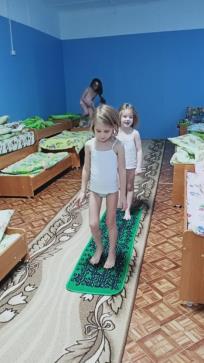 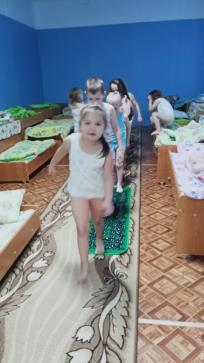 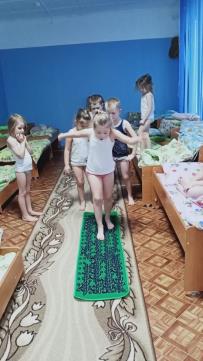 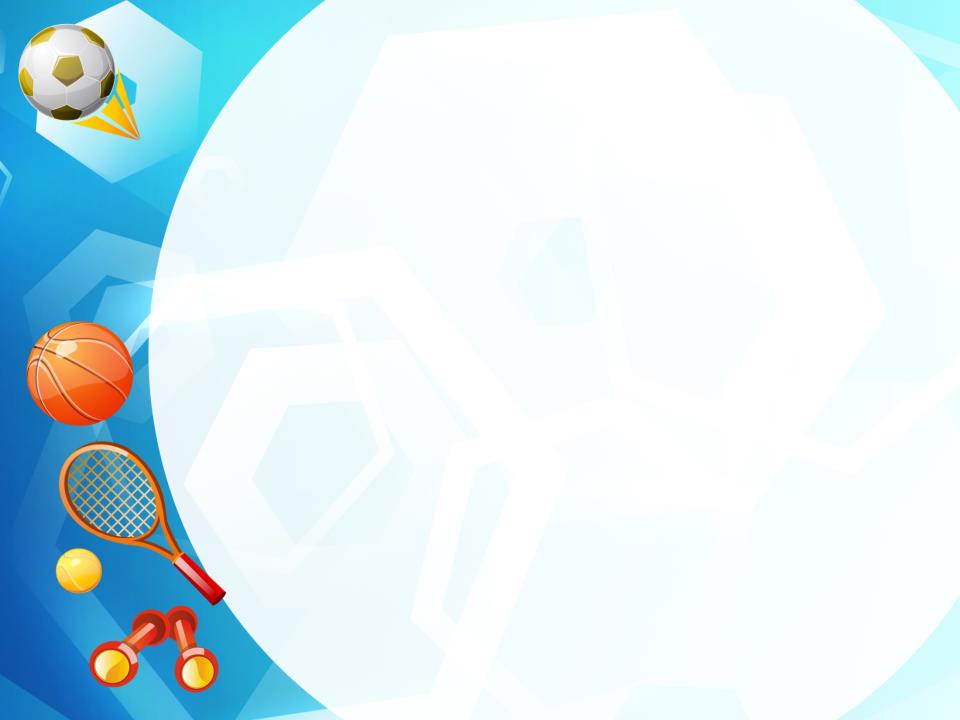 Методика массажа Су-джок
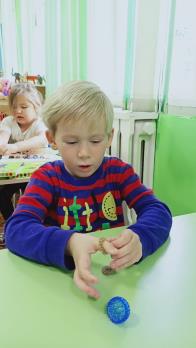 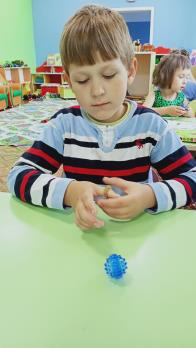 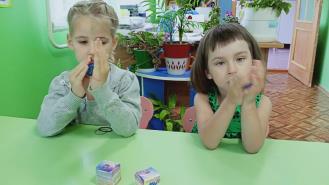 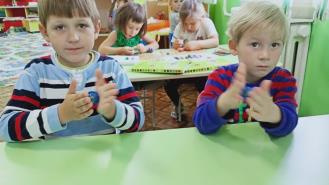 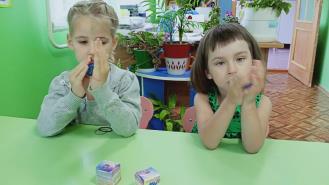 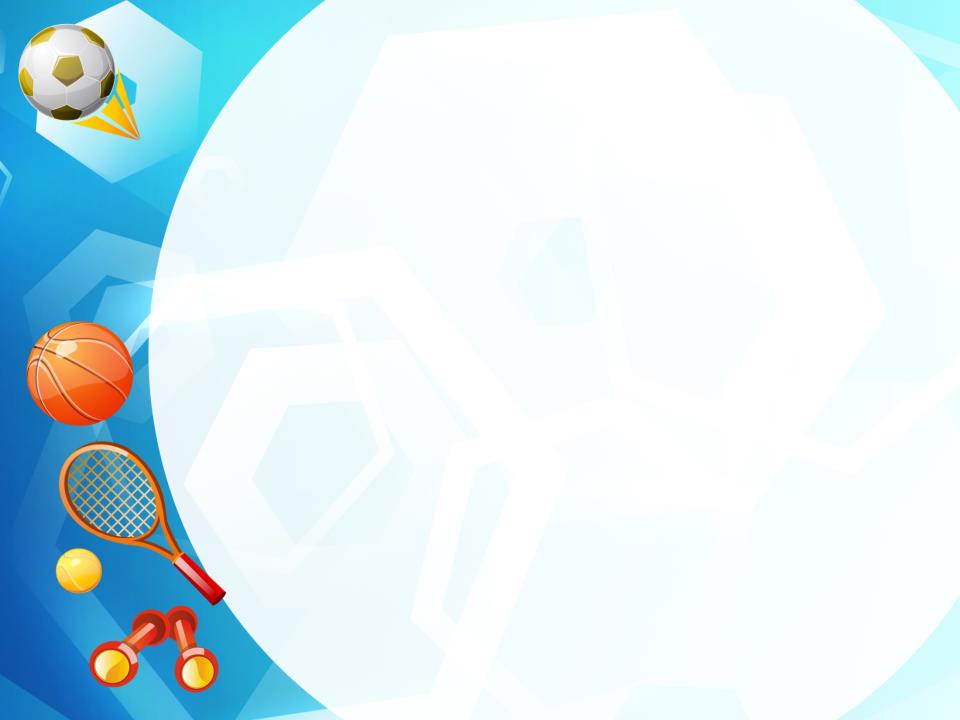 Двигательная активность на прогулке
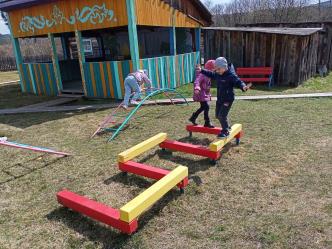 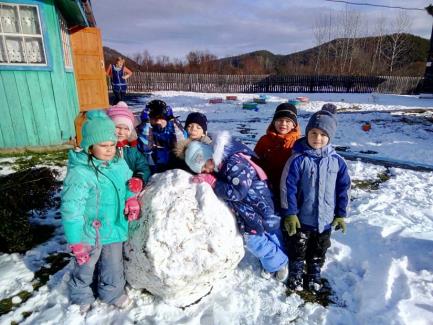 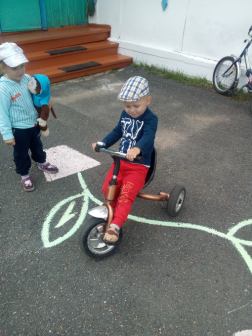 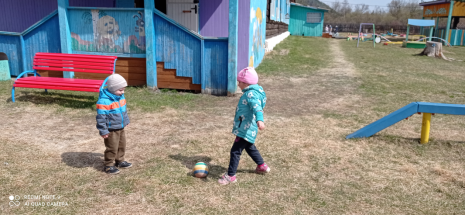 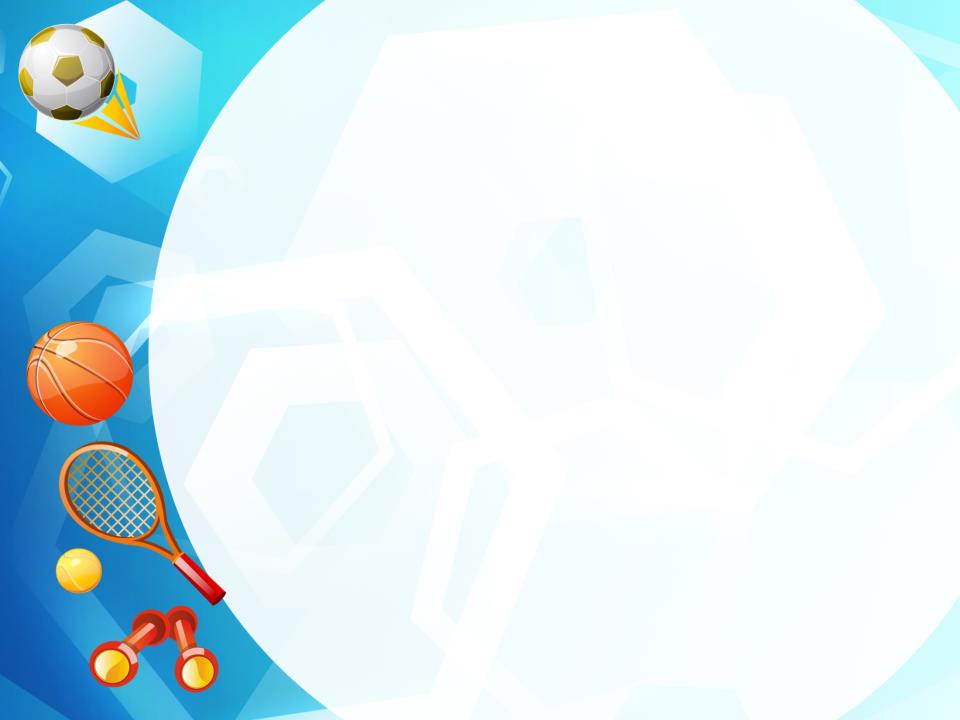 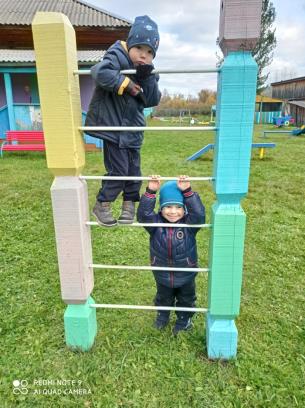 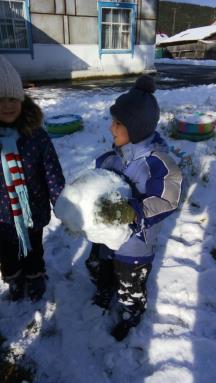 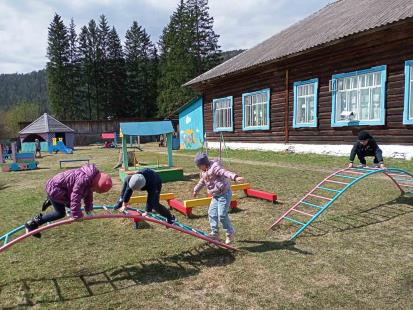 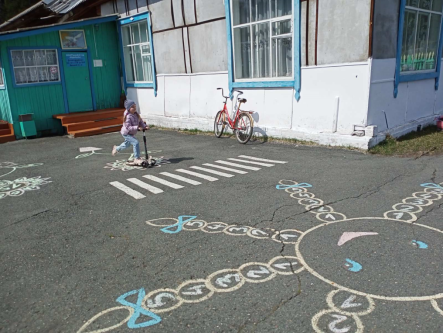 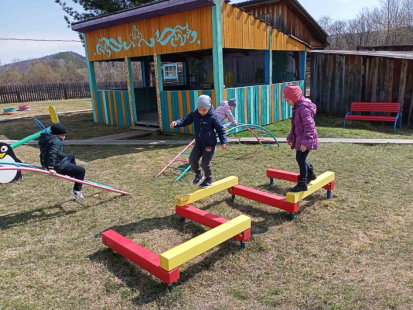 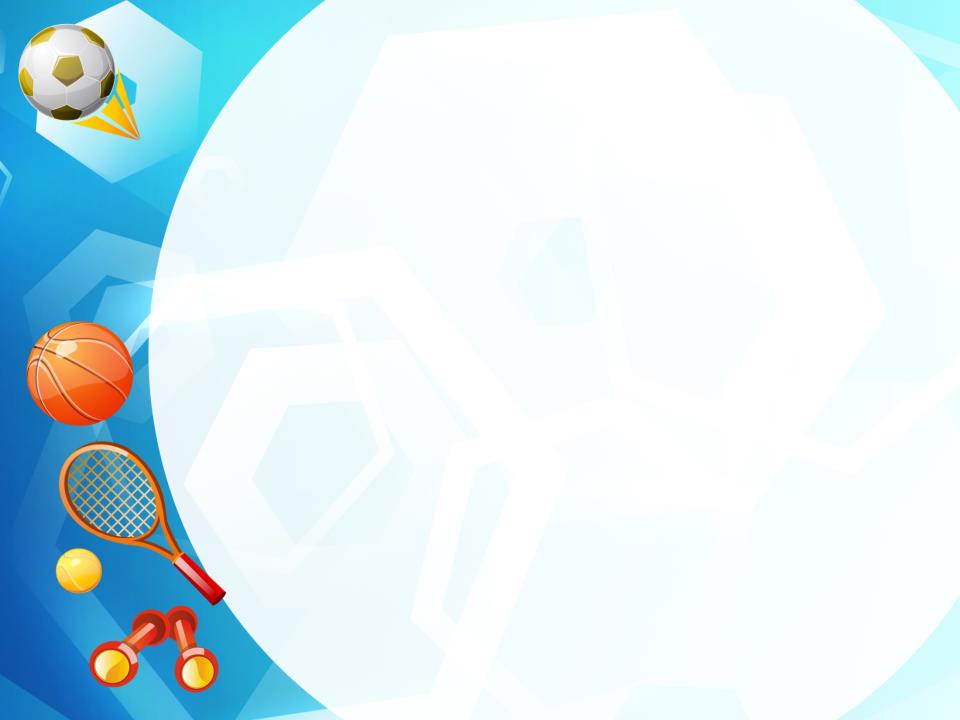 Двигательная активность с родителями
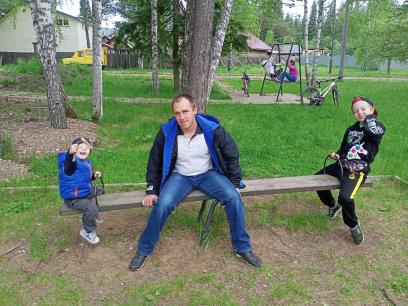 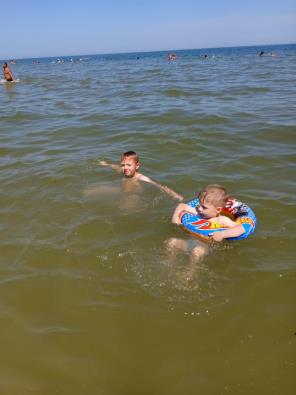 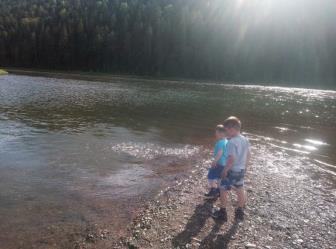 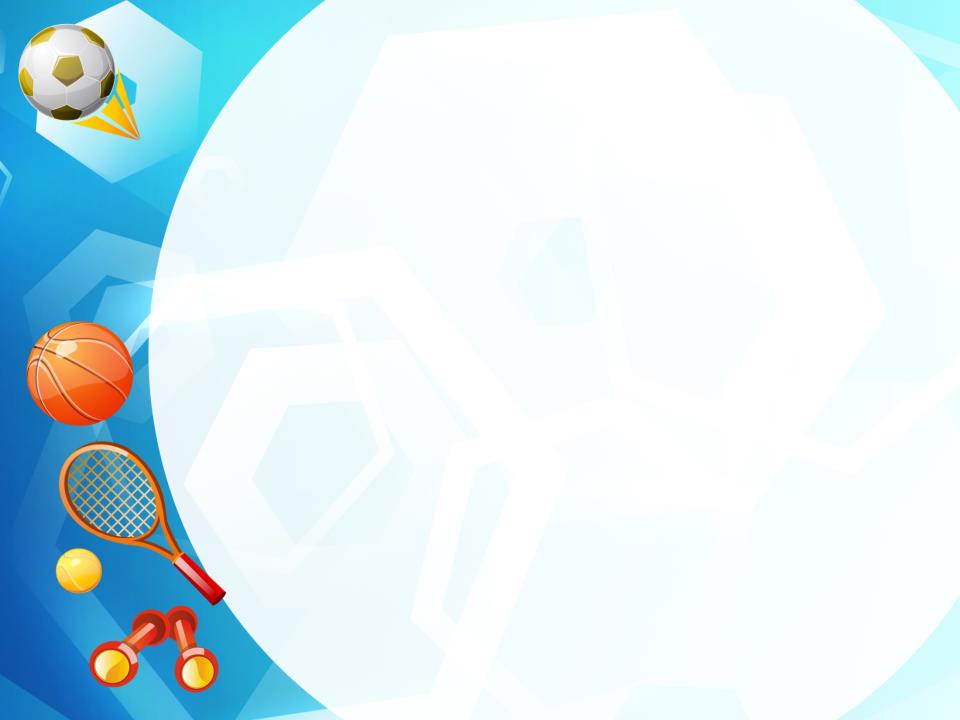 Дни безопасности
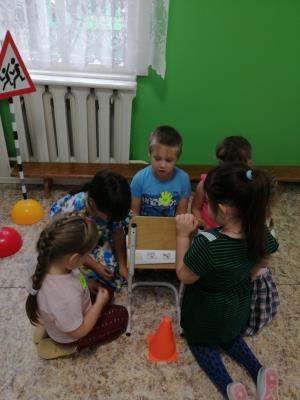 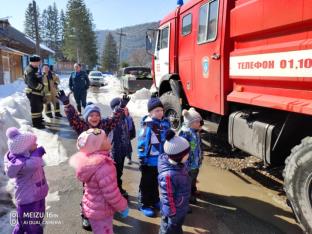 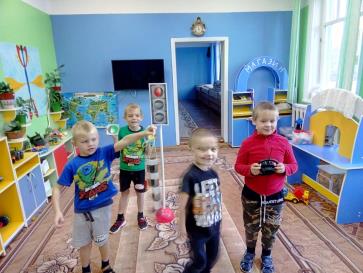 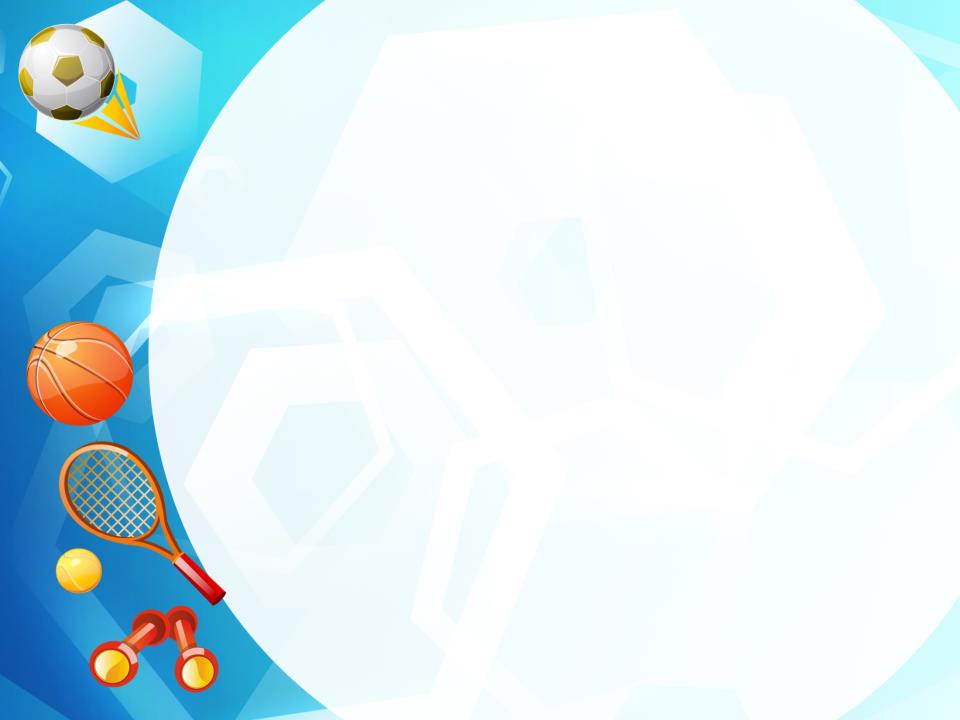 Дни безопасности с родителями
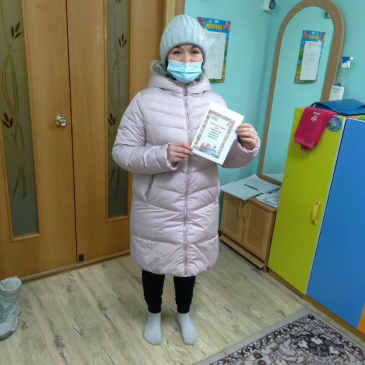 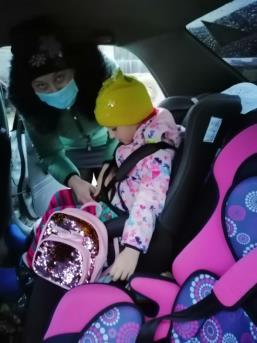 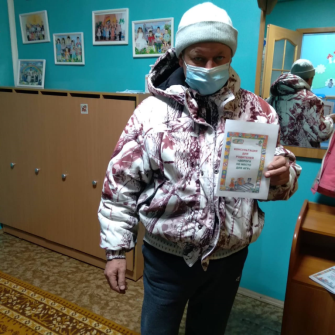 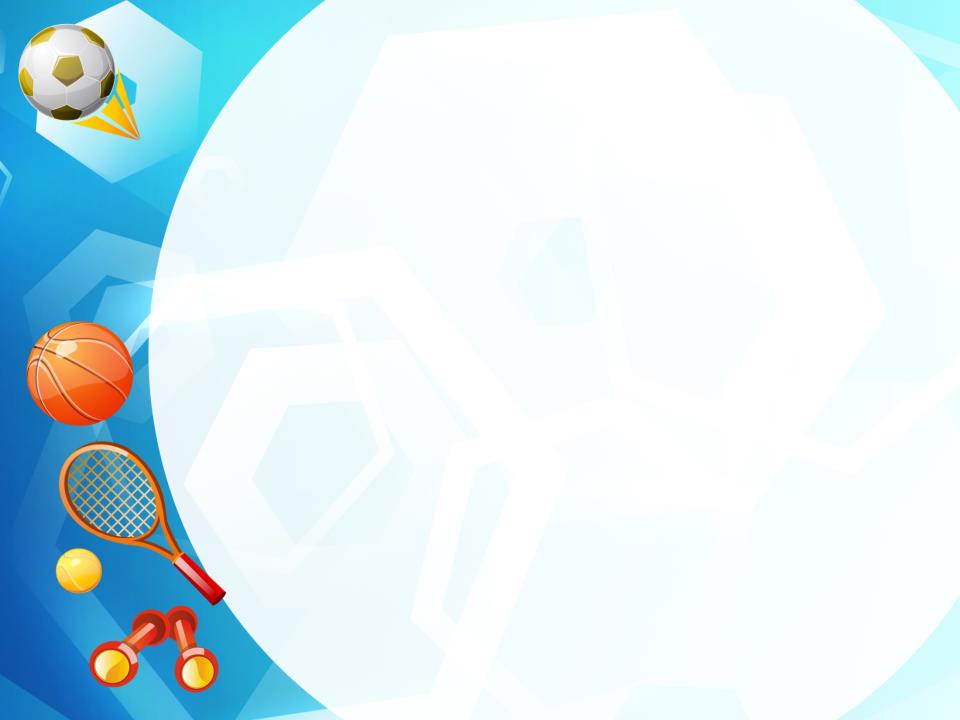 Велозабег «Крутим педали!»
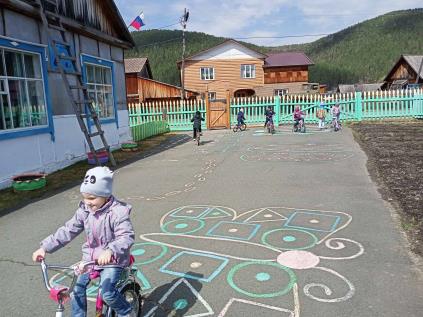 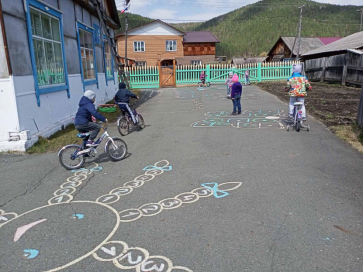 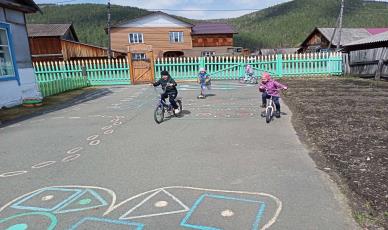 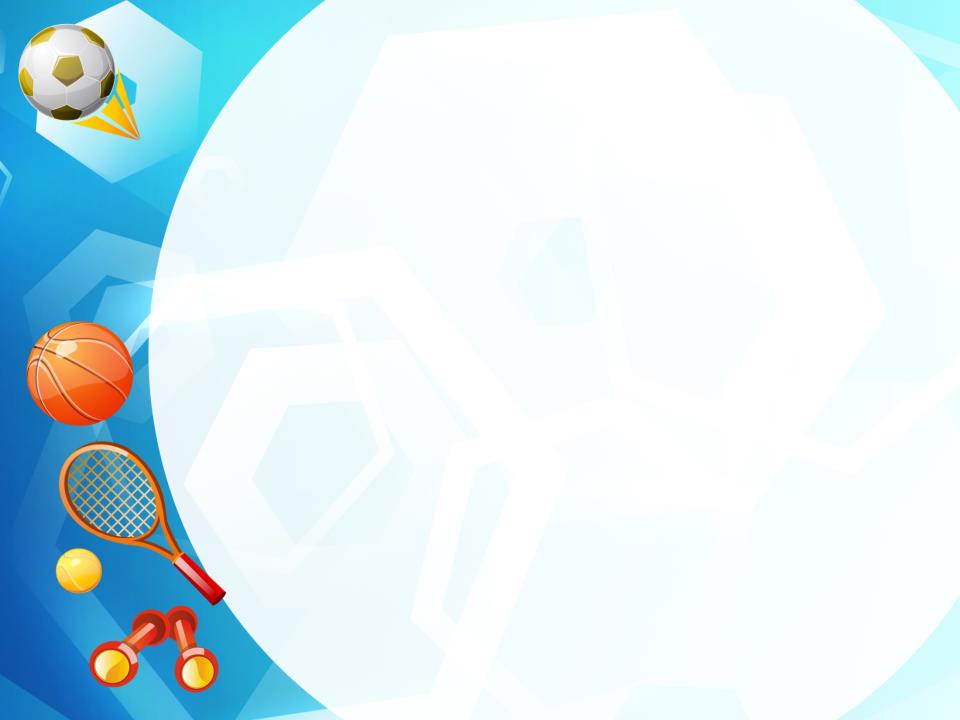 «Чтоб здоровым, сильным быть,надо овощи любить!»
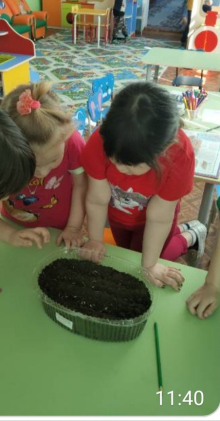 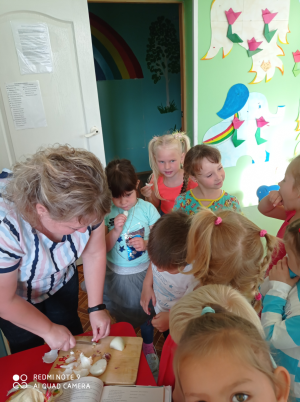 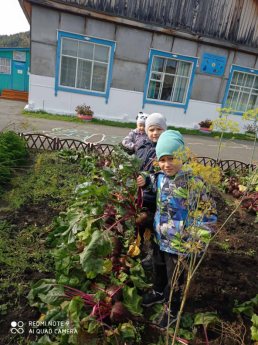 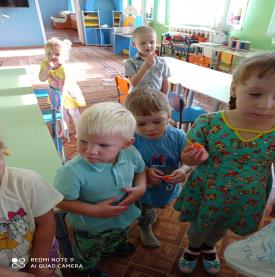 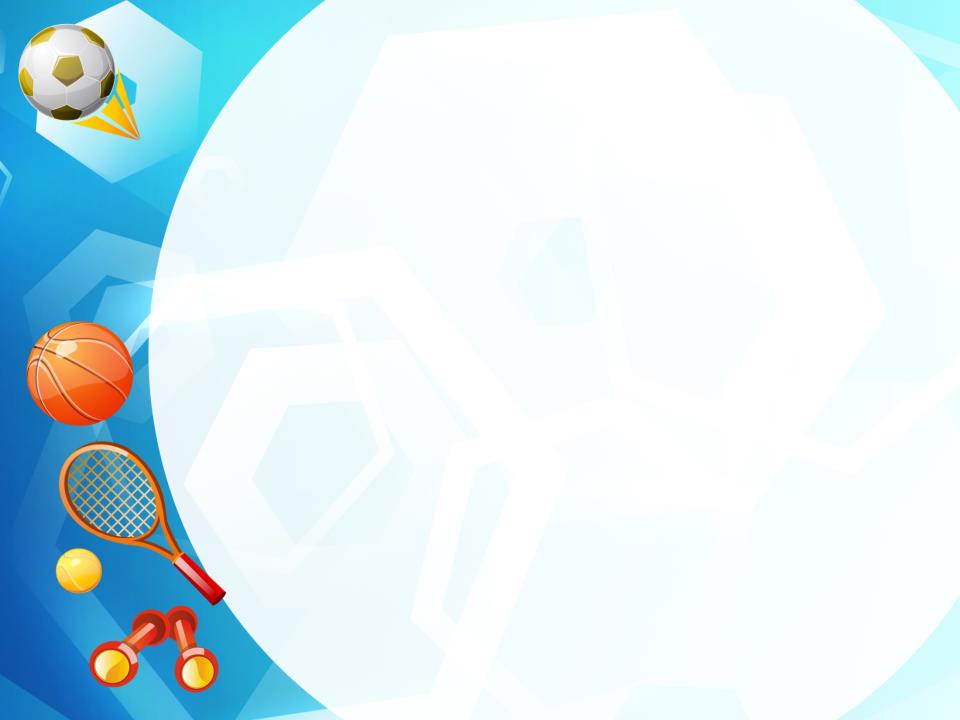 «Чтоб здоровым, сильным быть,надо фрукты, овощи любить!»
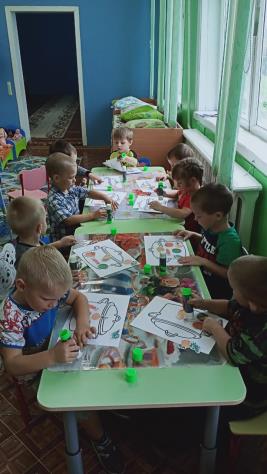 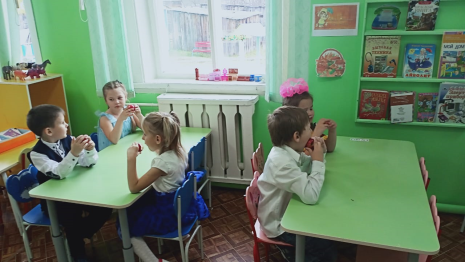 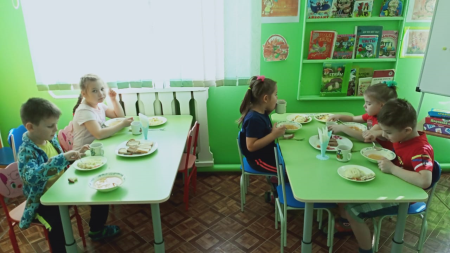 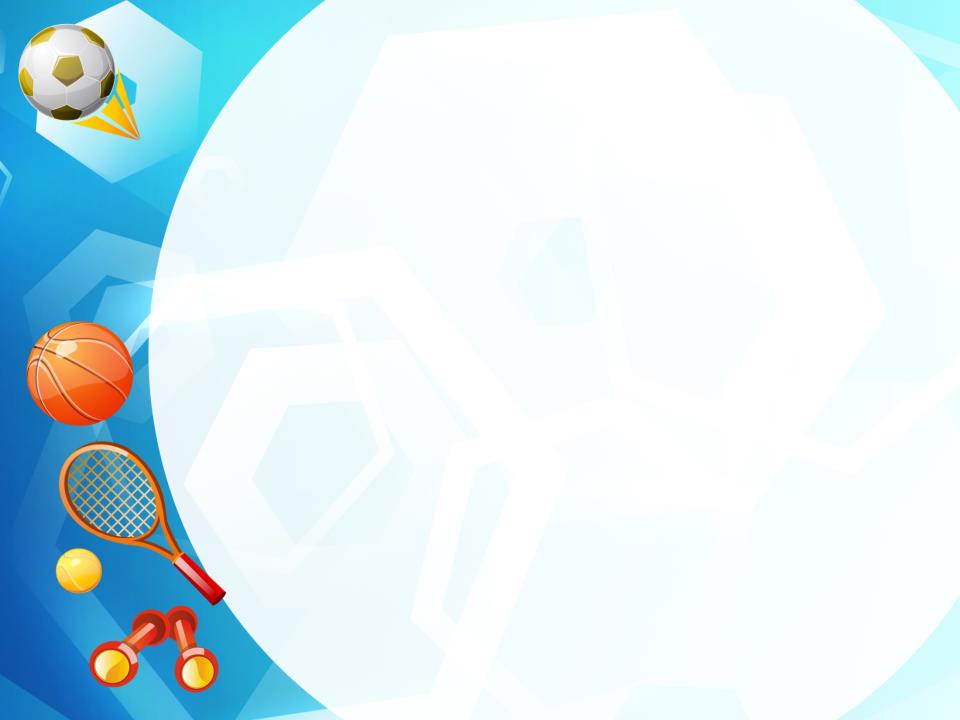 «Чтобы зубик не болел,покажи ка что ты ел»
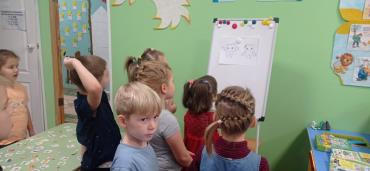 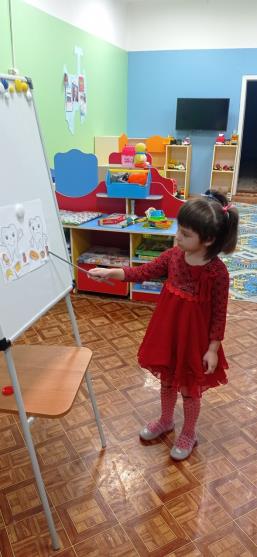 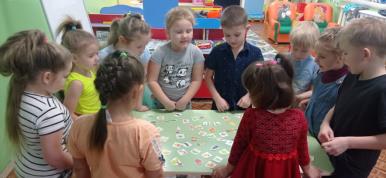 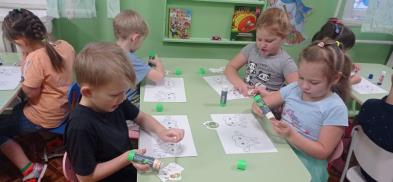 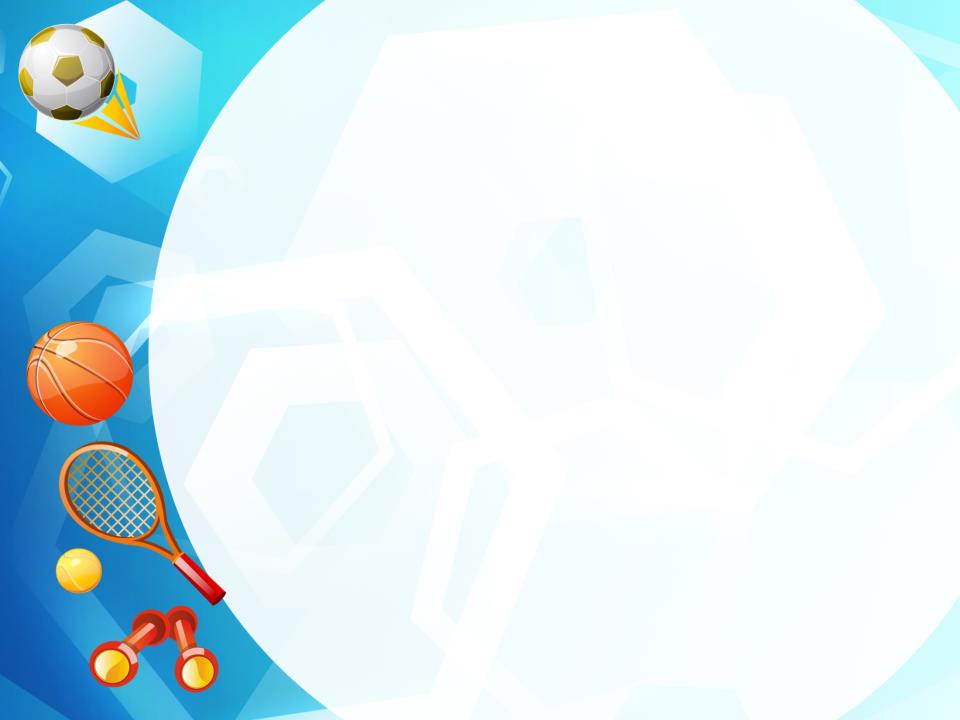 Взаимодействие с семьей
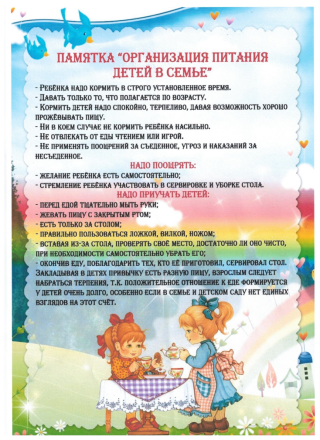 Информационные 
           стенды
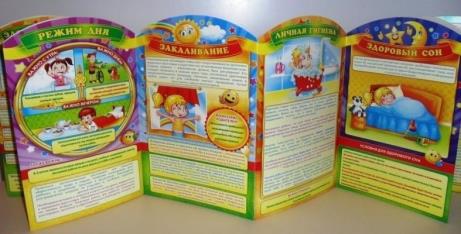 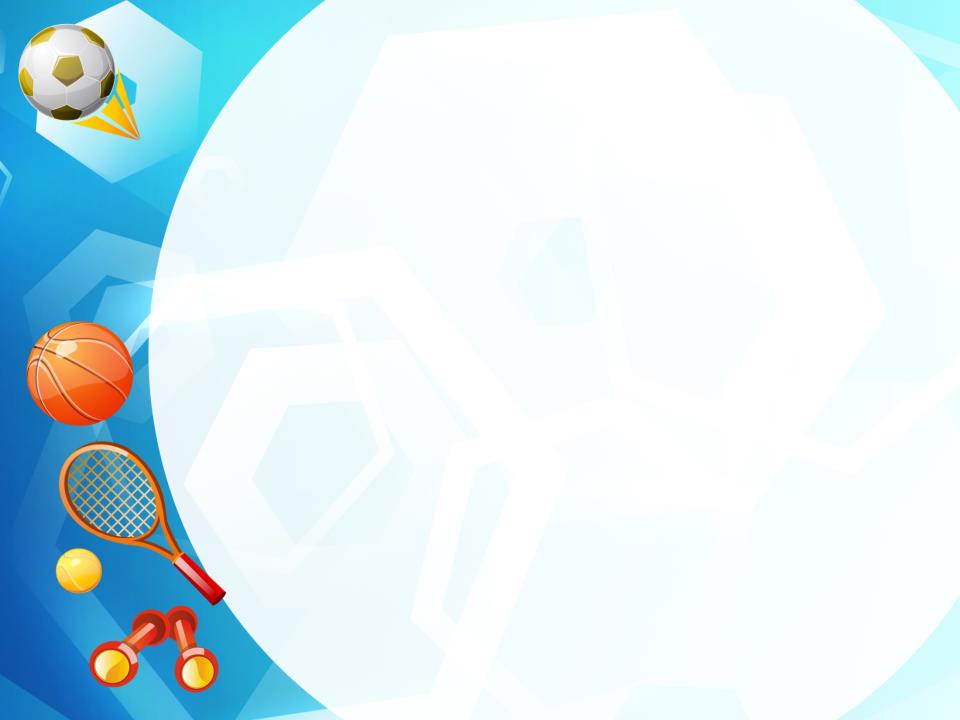 Экскурсия в медицинский кабинет
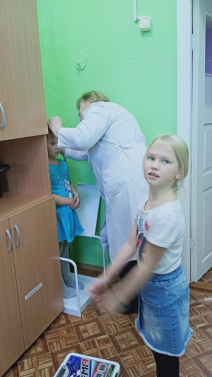 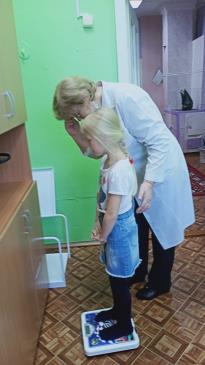 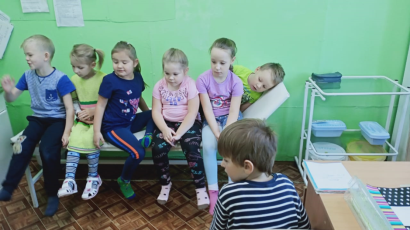 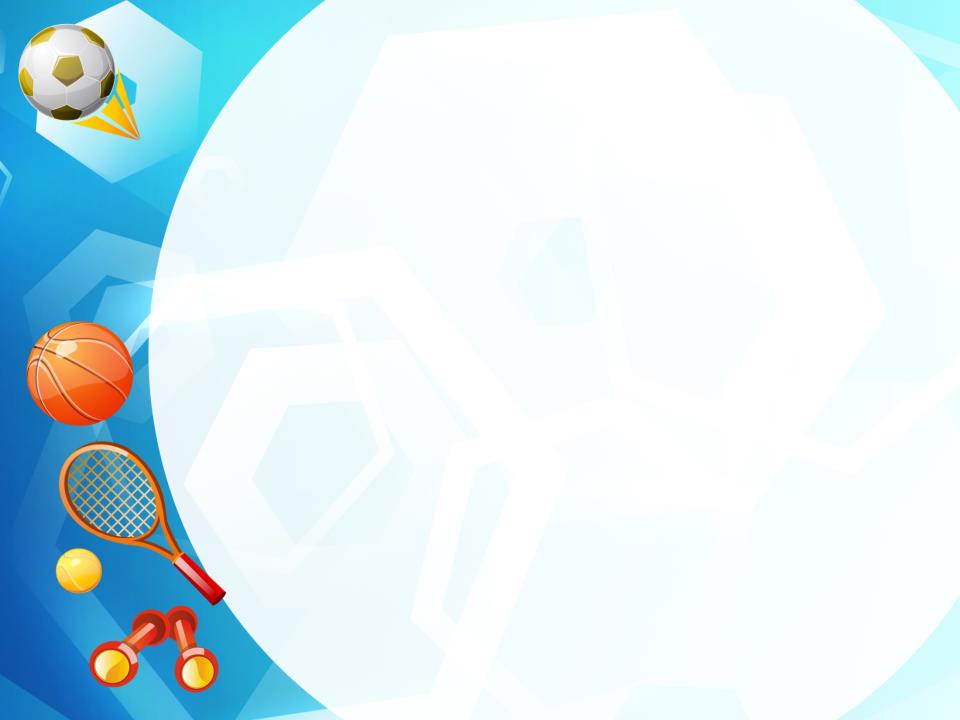 Сюжетно ролевая игра
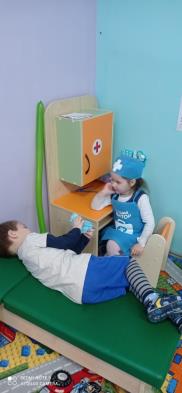 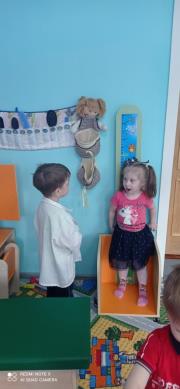 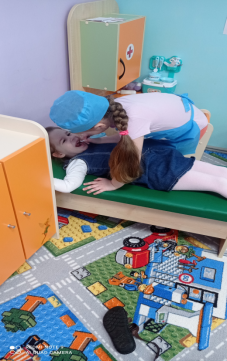 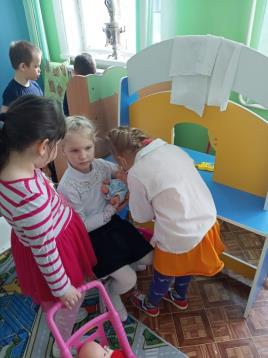 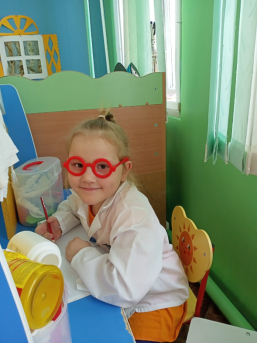 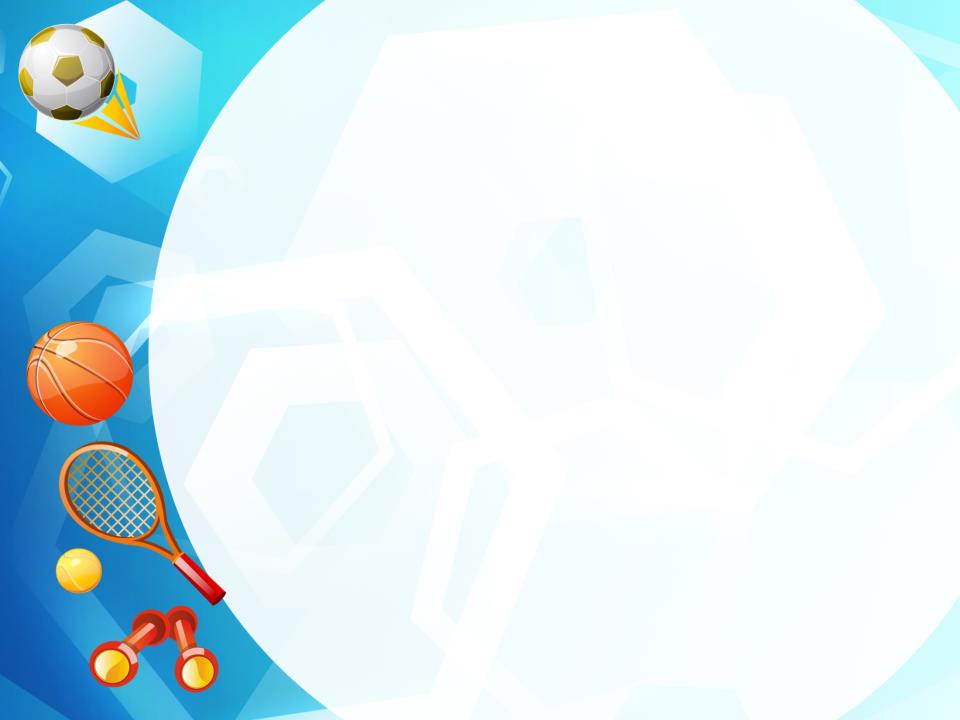 Сюжетно ролевая игра
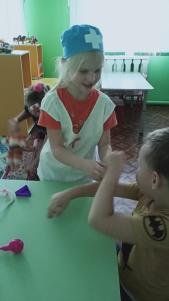 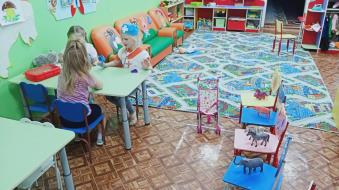 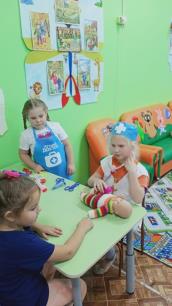 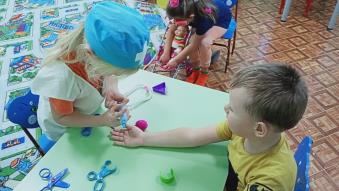 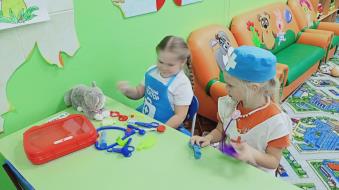 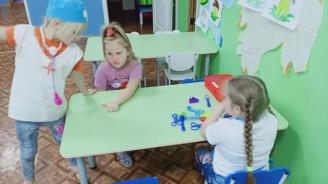 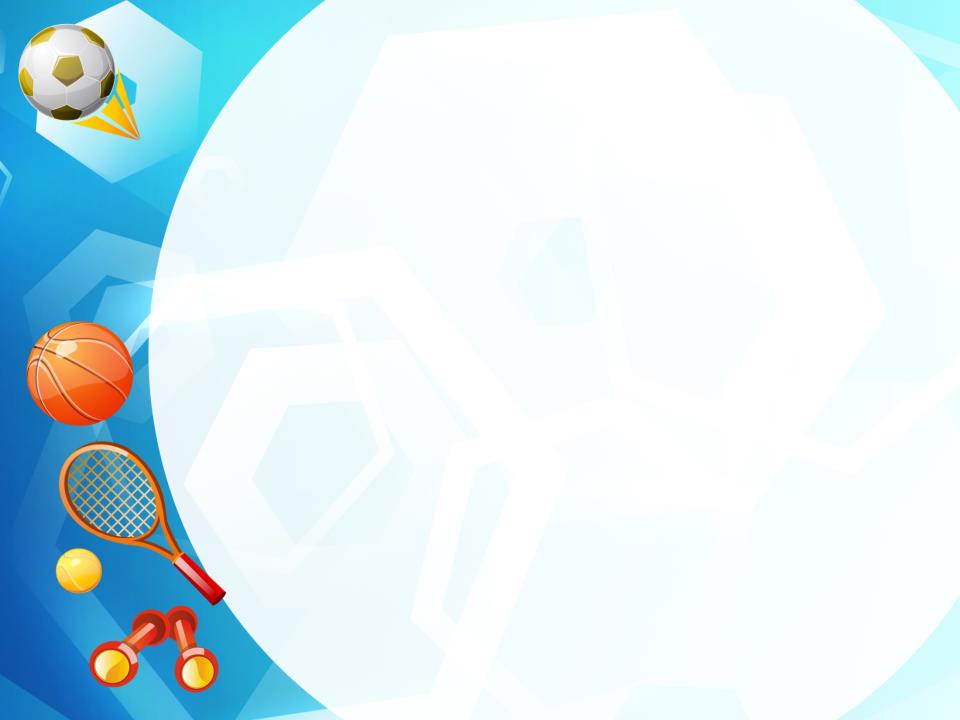 Утренние музыкальные зарядки
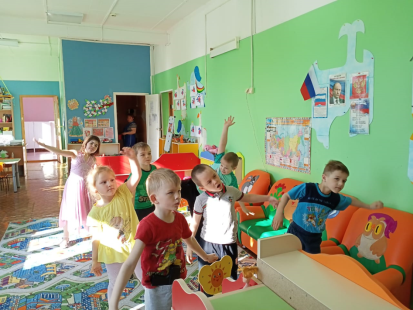 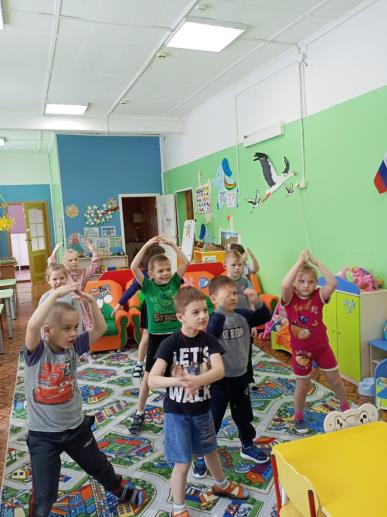 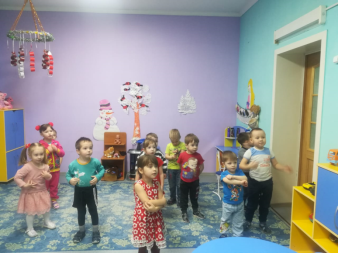 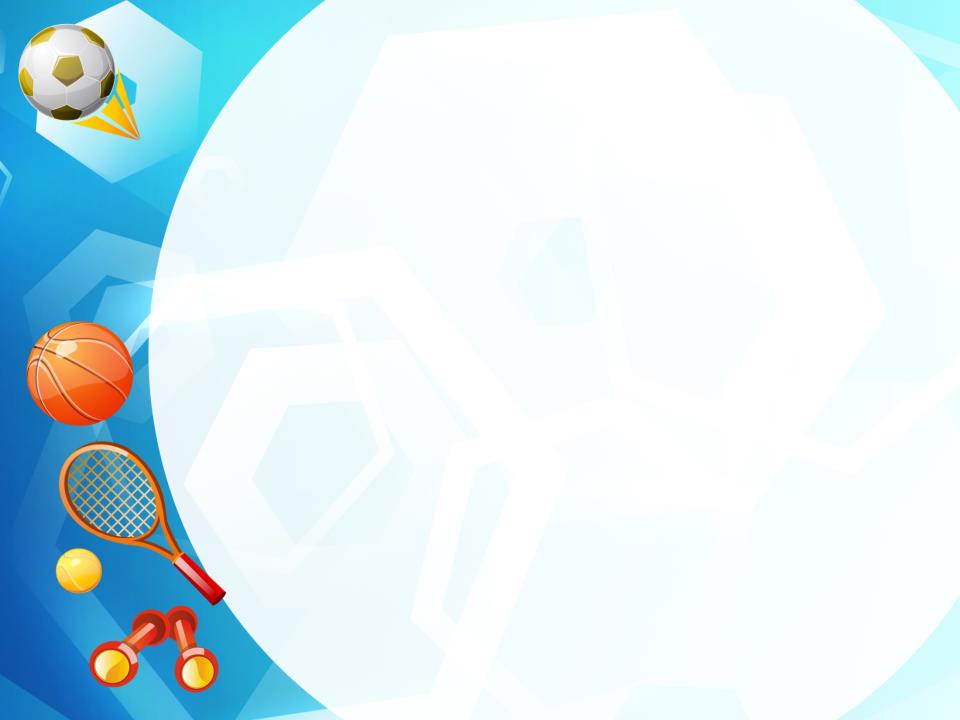 «Я не боюсь ещё раз повторить: забота о здоровье – это важнейший труд воспитателя. От жизнерадостности, бодрости детей зависит их духовная жизнь, мировоззрение, умственное развитие,прочность знаний, вера в свои силы.»                                                         В.А.Сухомлинский                                                педагог-наватор,писатель
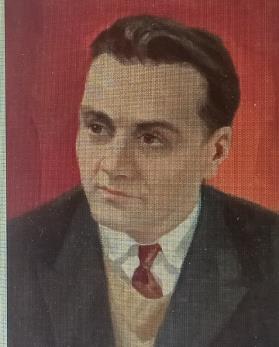